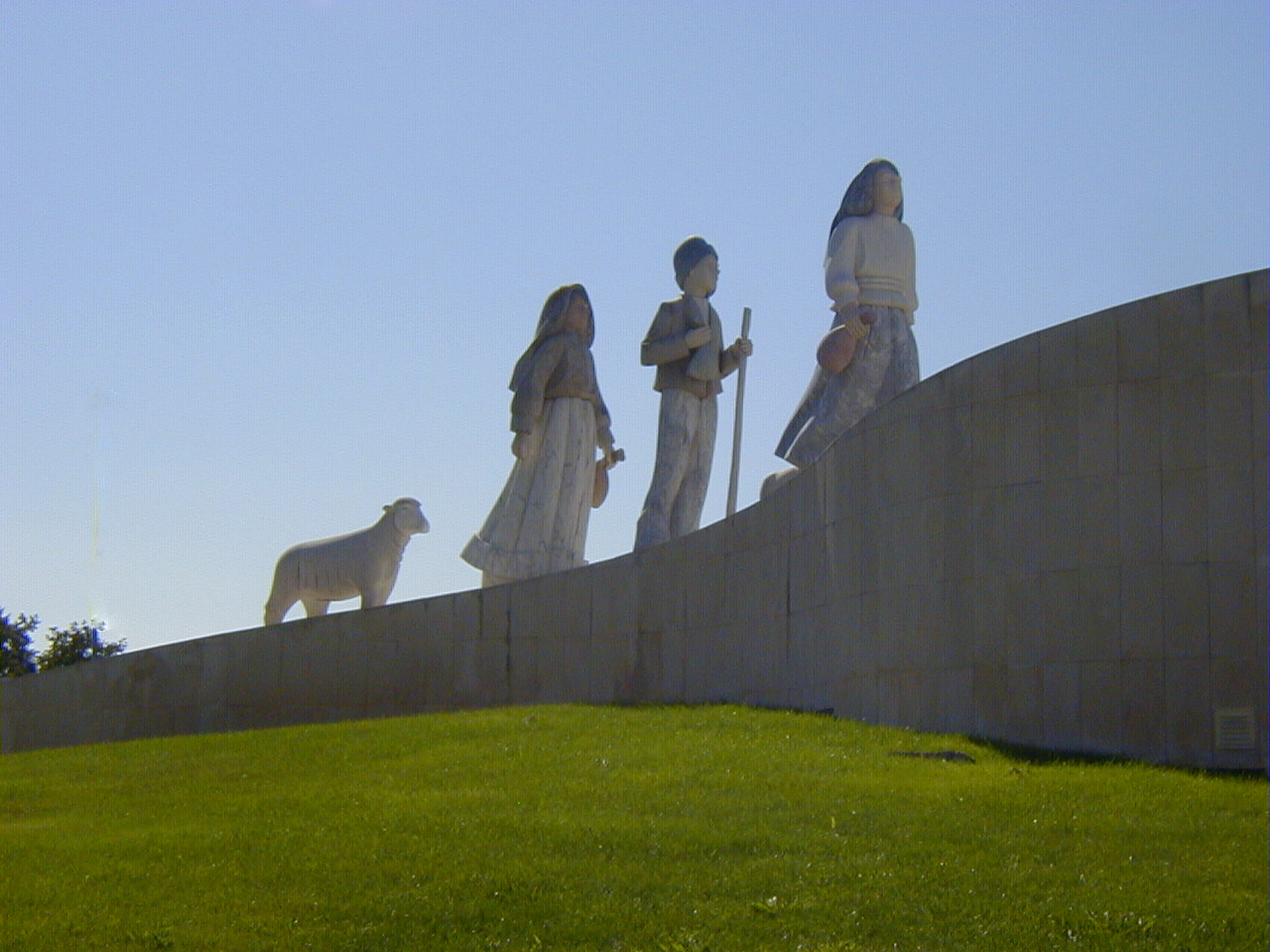 FATIMA
LES APPARITIONS
1
En 1917, à Fatima, 
la Sainte Vierge apparaît six fois 
à trois jeunes enfants, Lucie, Jacinthe et François.

Elle va leur confier des messages très importants
pour nous tous… et encore maintenant.
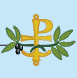 2
Apprenez-nous à prier  –  Fatima – Les apparitions de 1917
Pour les y préparer, en 1916, un an avant, 
un Ange était venu trois fois les rencontrer.
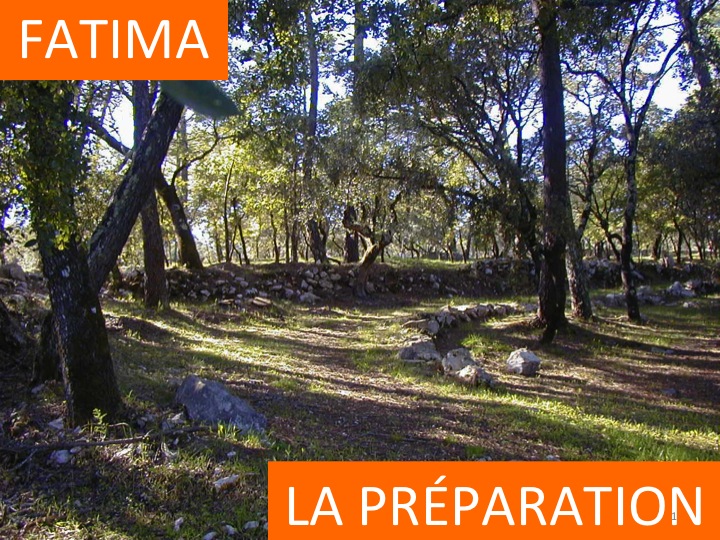 Accès au 1er diaporama : 
clic sur l’image
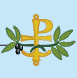 3
Apprenez-nous à prier  –  Fatima – Les apparitions de 1917
Pour ceux qui n’ont pas regardé le premier diaporama…
… Où est Fatima ?

Il y a cent ans, 
ce n’est encore qu’un petit village 
du Portugal
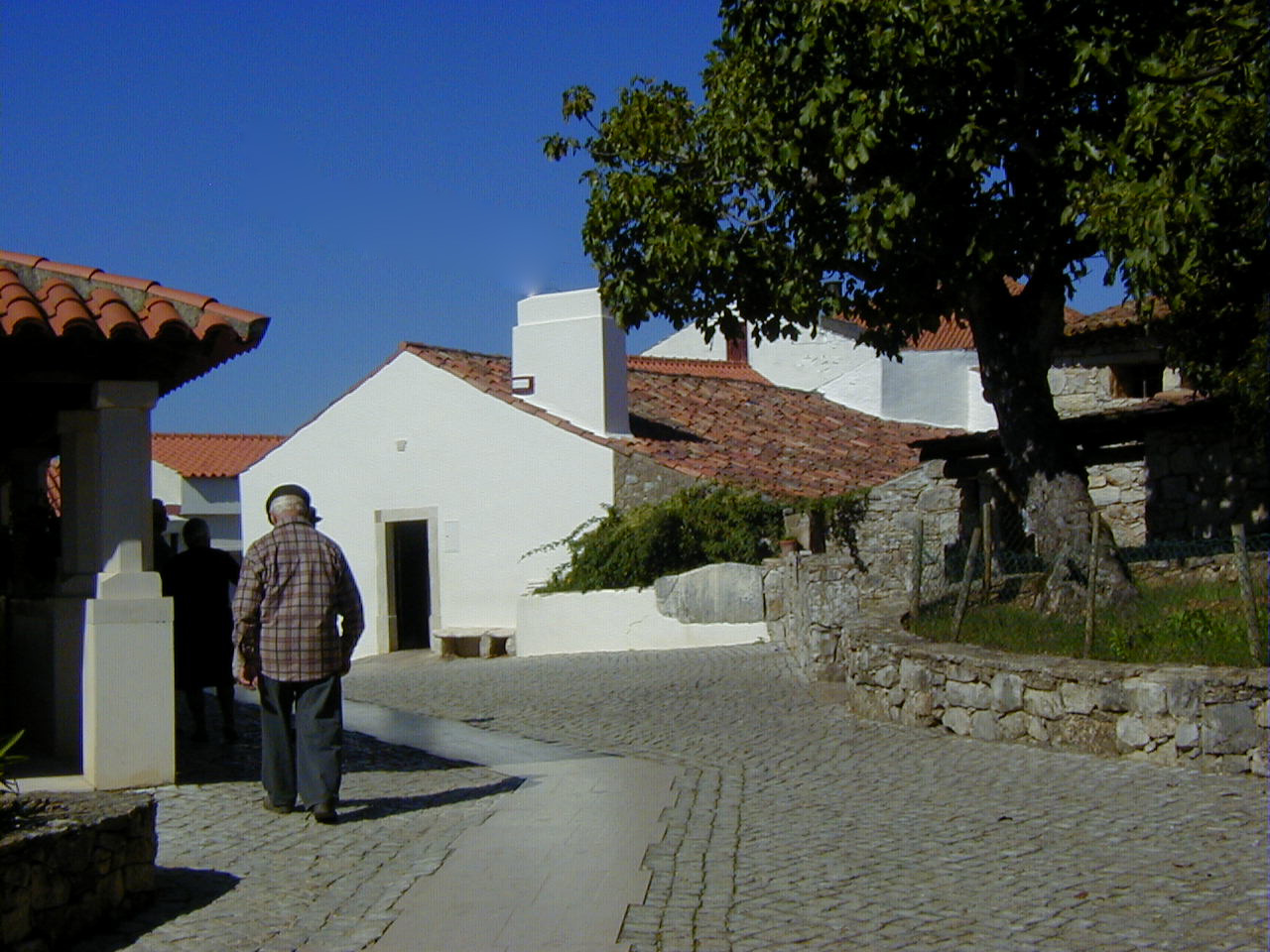 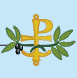 4
Apprenez-nous à prier  –  Fatima – Les apparitions de 1917
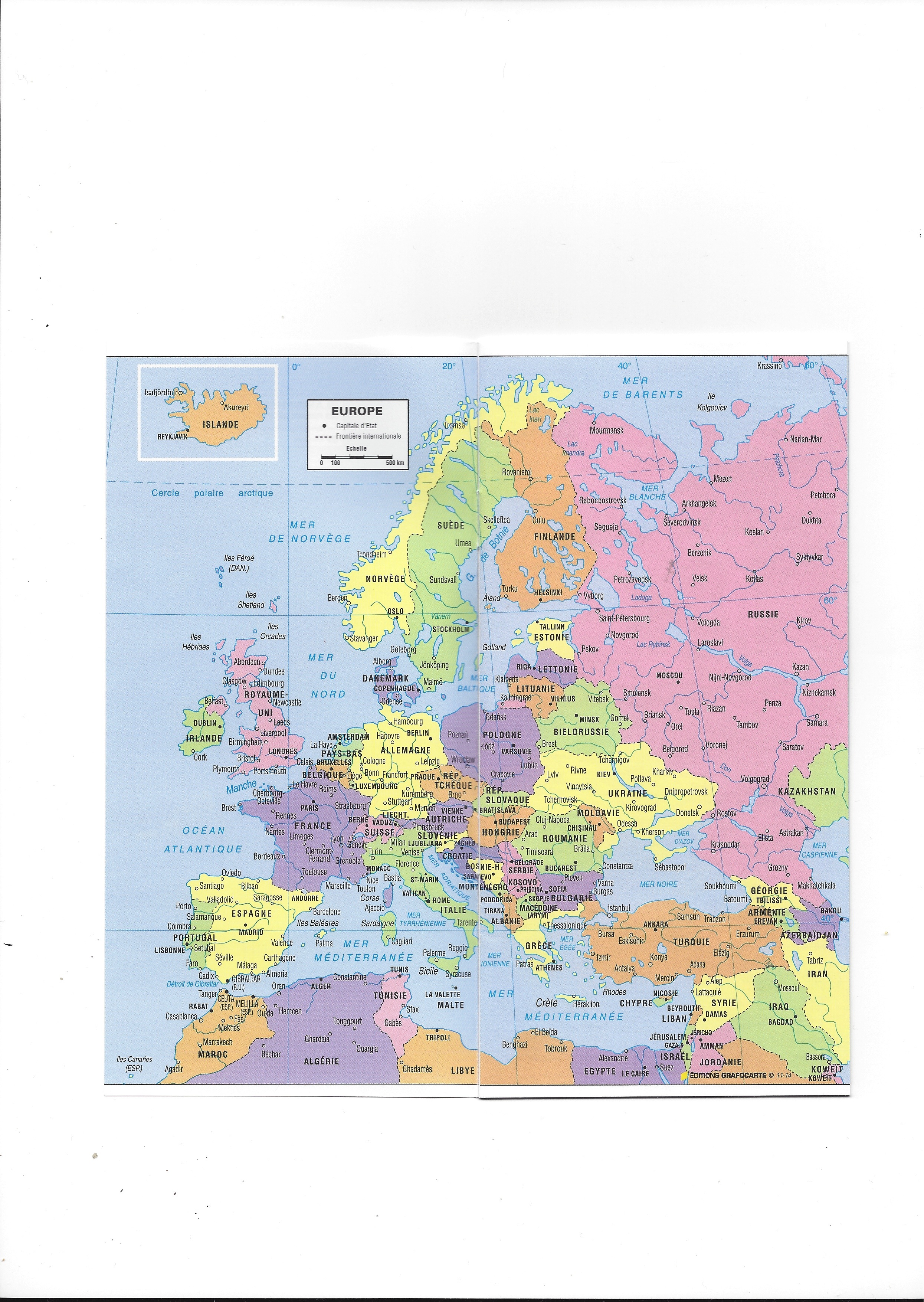 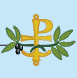 5
Apprenez-nous à prier  –  Fatima – Les apparitions de 1917
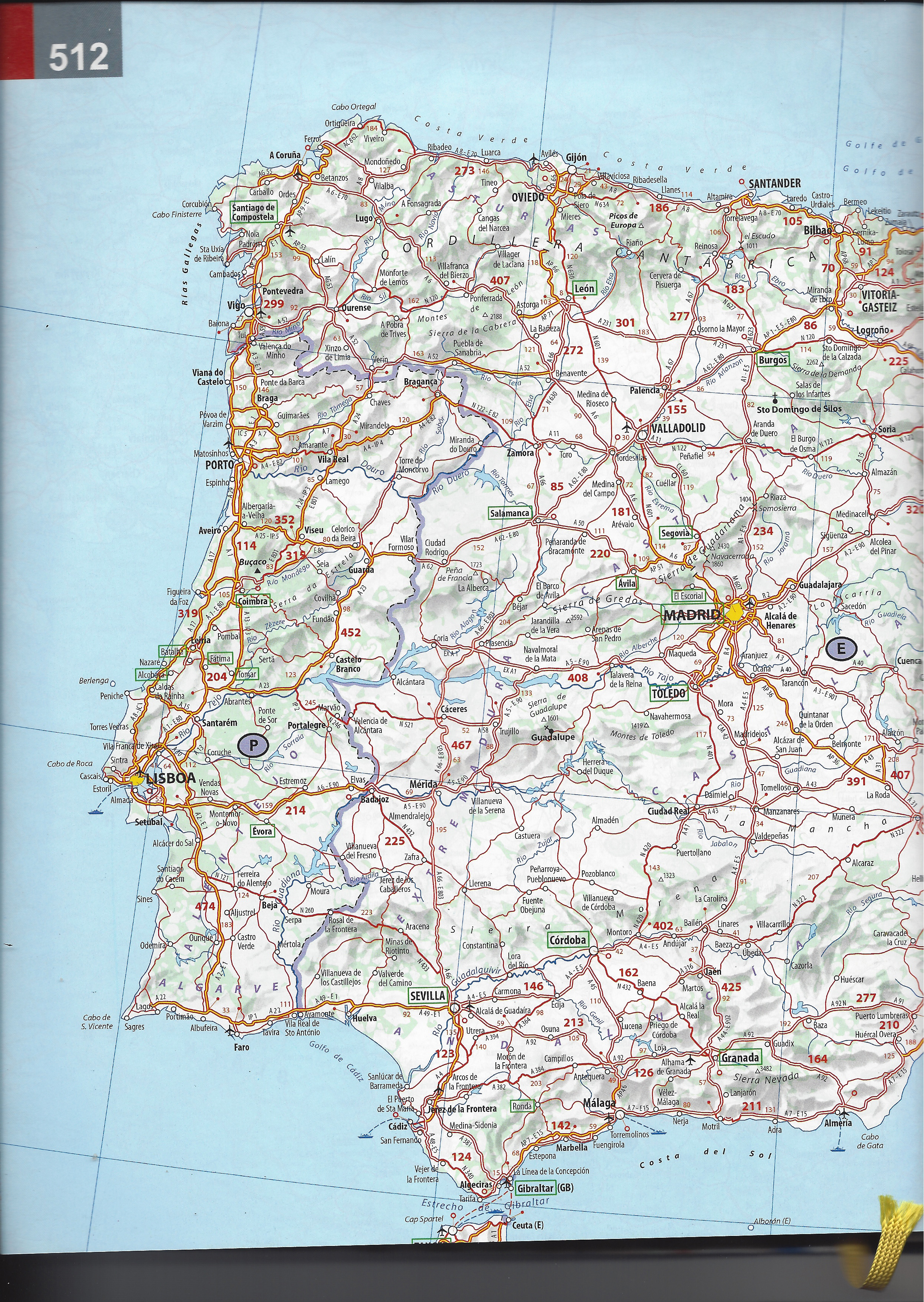 Fatima
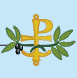 6
Apprenez-nous à prier  –  Fatima – Les apparitions de 1917
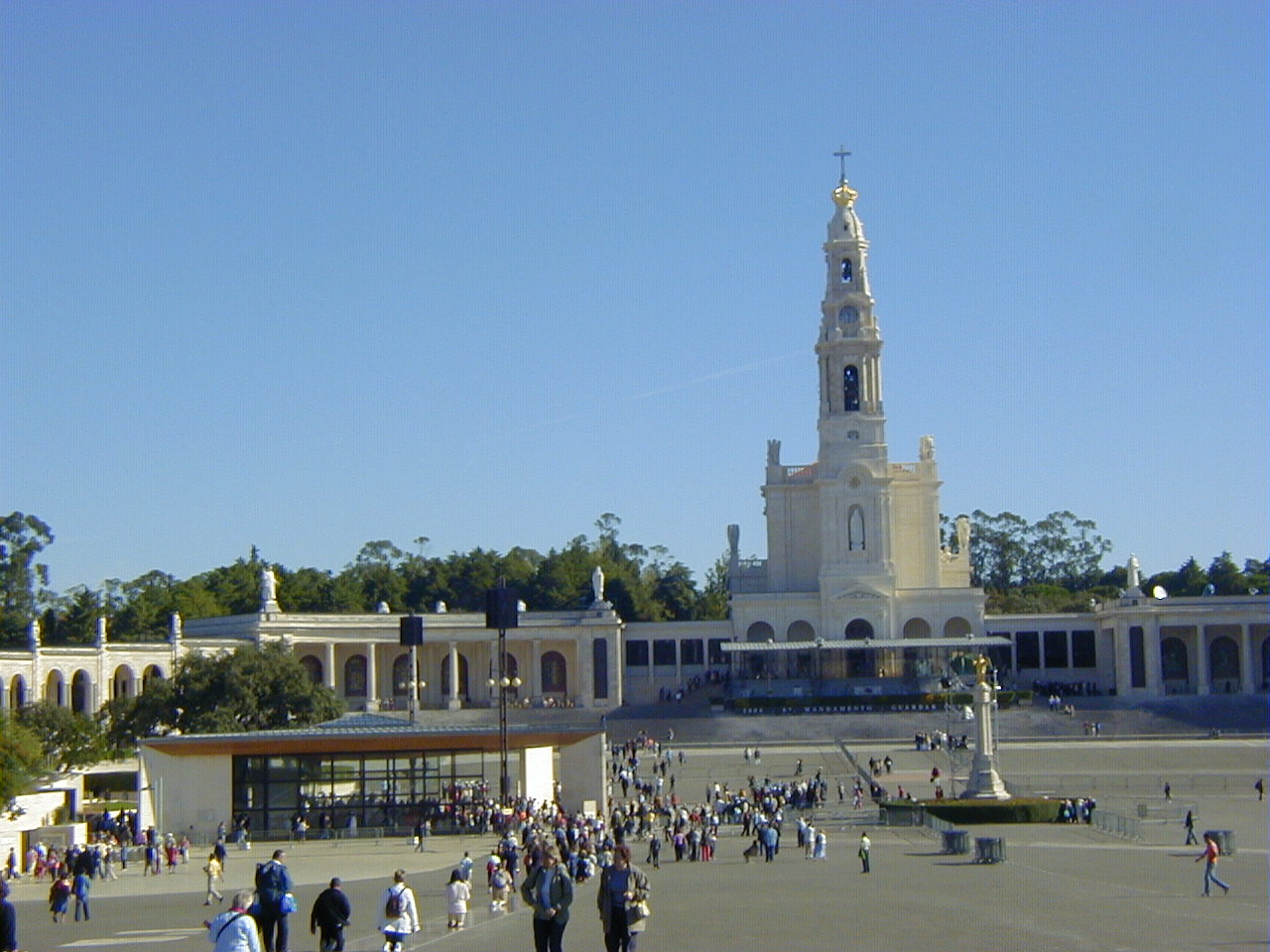 Lieu des apparitions
La « Cova da Iria »  à l’heure actuelle… 
Notre-Dame apparaissait à l’endroit 
où sont la chapelle et le chêne vert indiqués par la flèche
7
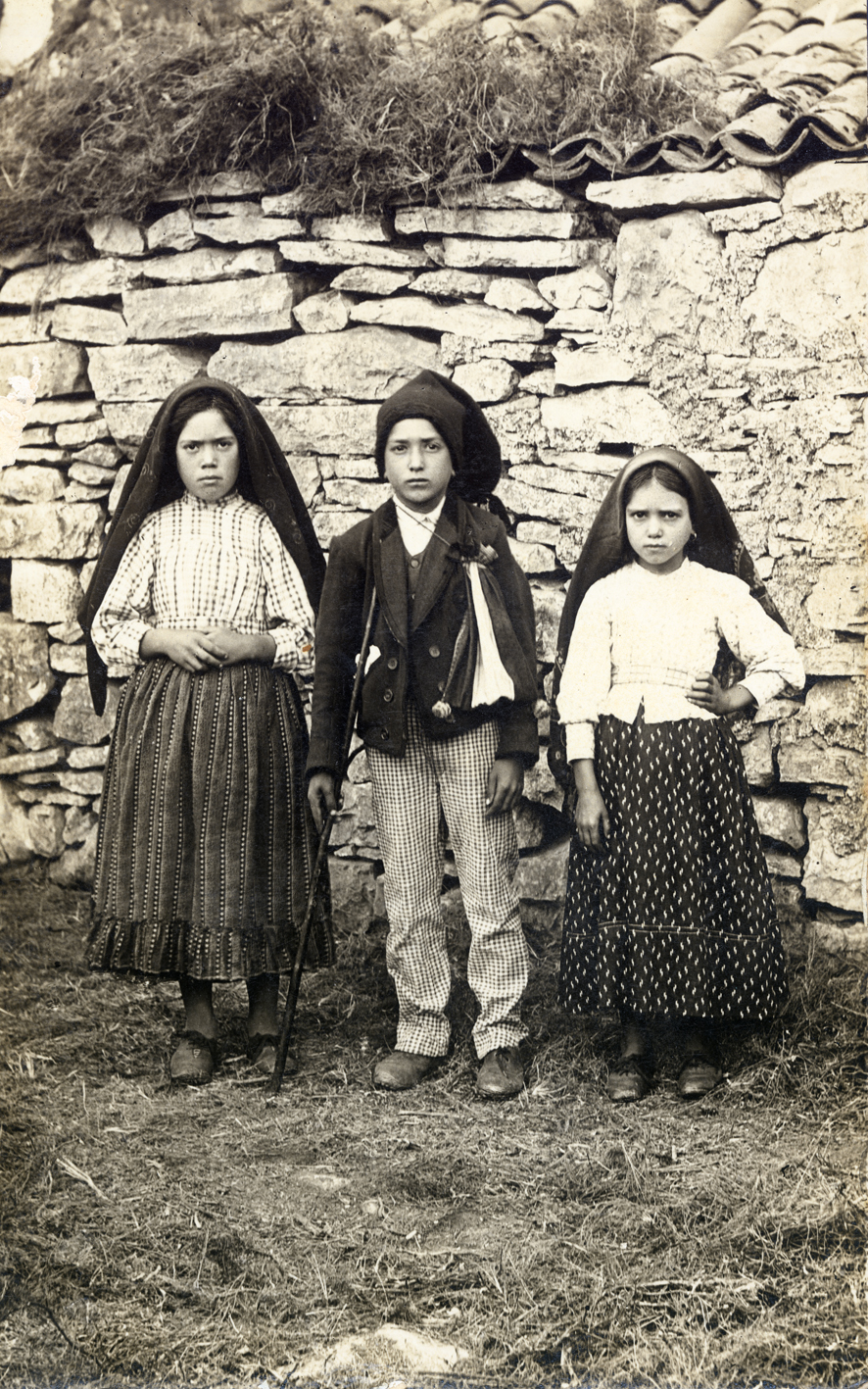 Qui sont ces enfants à  qui 
Notre-Dame va rendre visite ?
De gauche à droite :

- Lucie

- François

- Jacinthe

En 1917,
Lucie a 10 ans
François a 9 ans
Jacinthe a 7 ans

François et Jacinthe sont les cousins germains de Lucie.
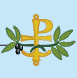 Apprenez-nous à prier  –  Fatima – Les apparitions de 1917
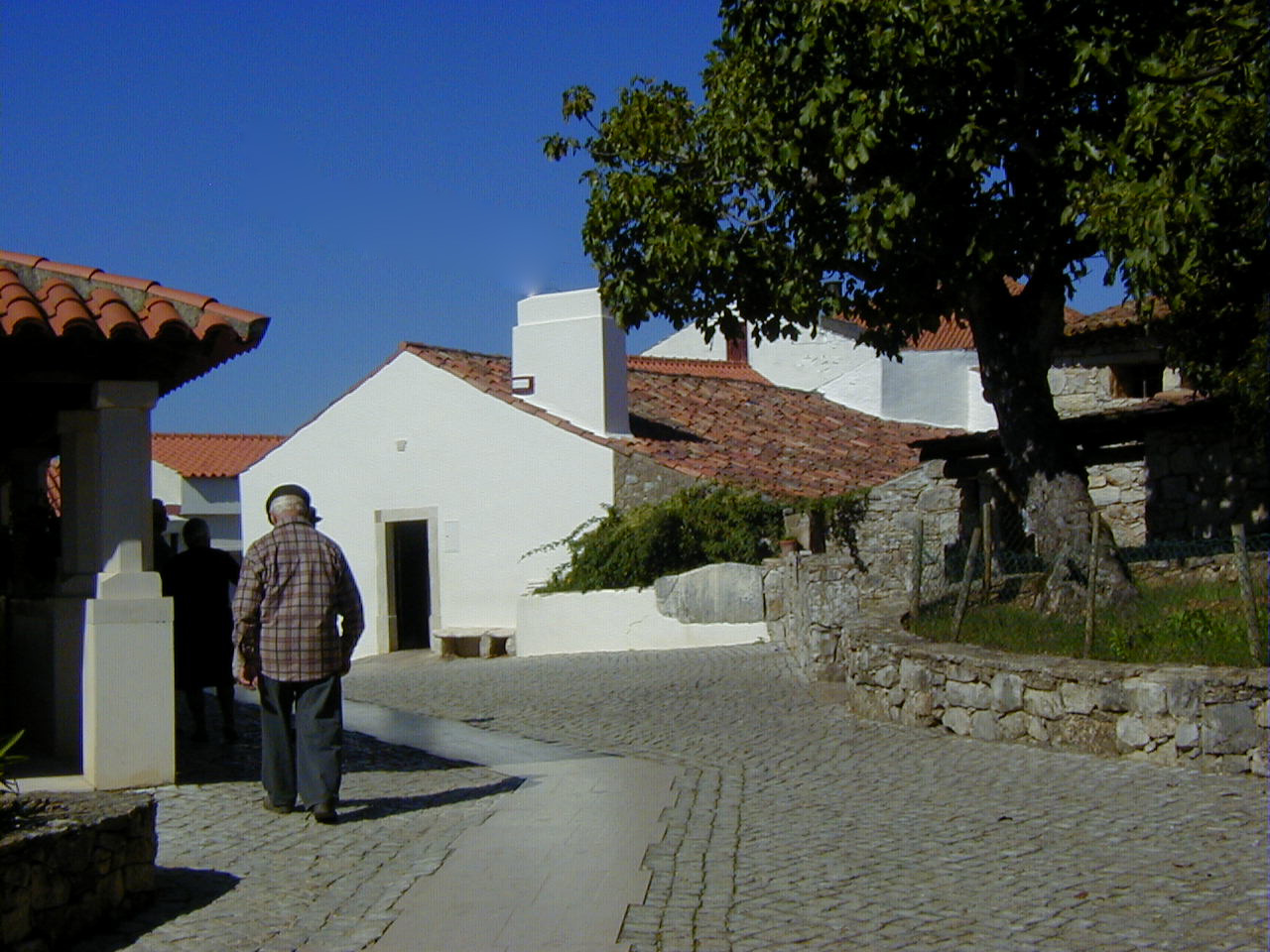 Ils habitent Aljustrel,

Un hameau à quelques minutes de Fatima
9
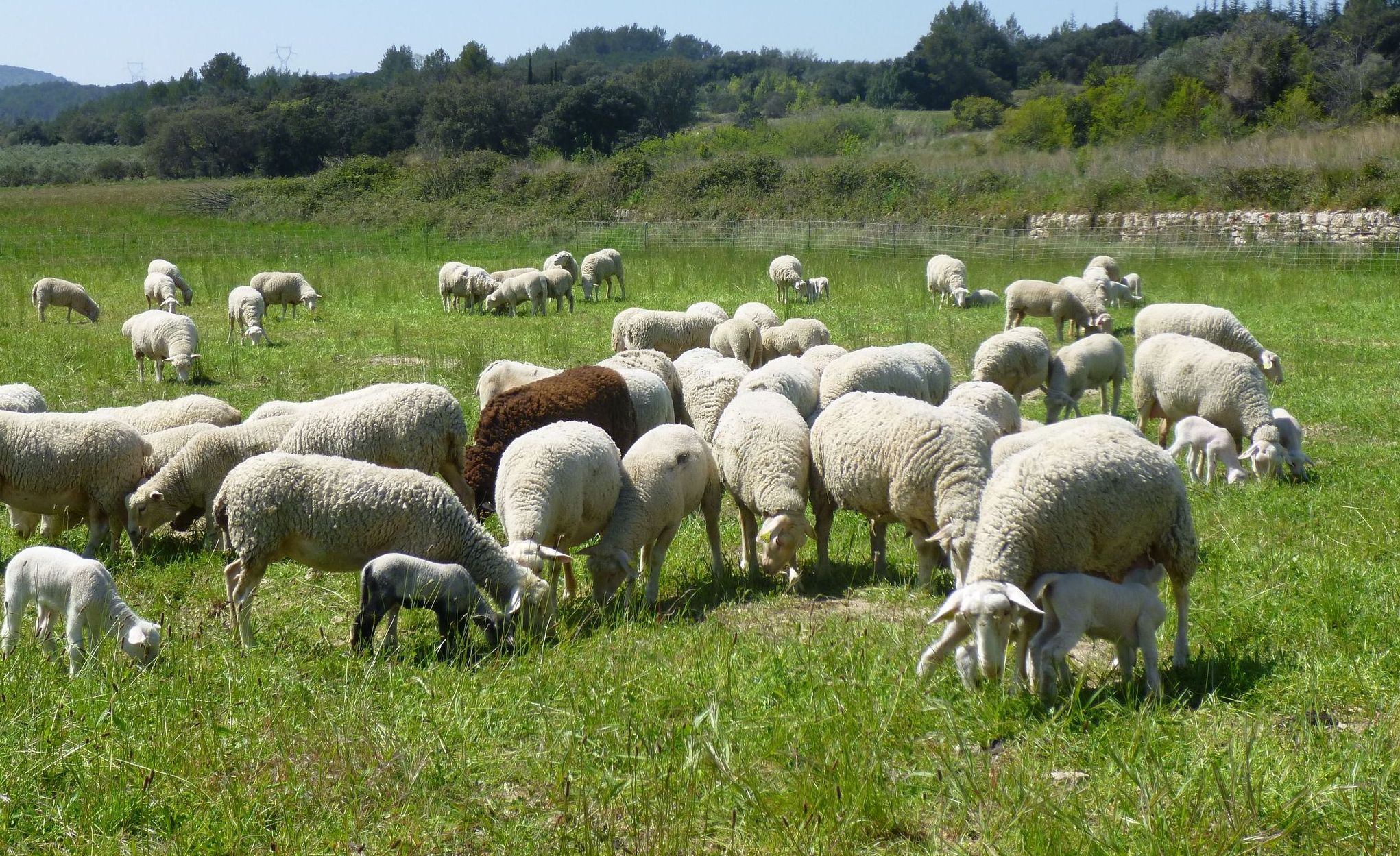 Ils aident leurs parents à garder les moutons 
et  commencent à aller à l’école .
10
Fatima – 1917
Les six apparitions de Notre-Dame
Les grandes vérités qu’elle rappelle
Ses principales demandes
11
Les six apparitions
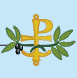 12
Apprenez-nous à prier  –  Fatima – Les apparitions de 1917
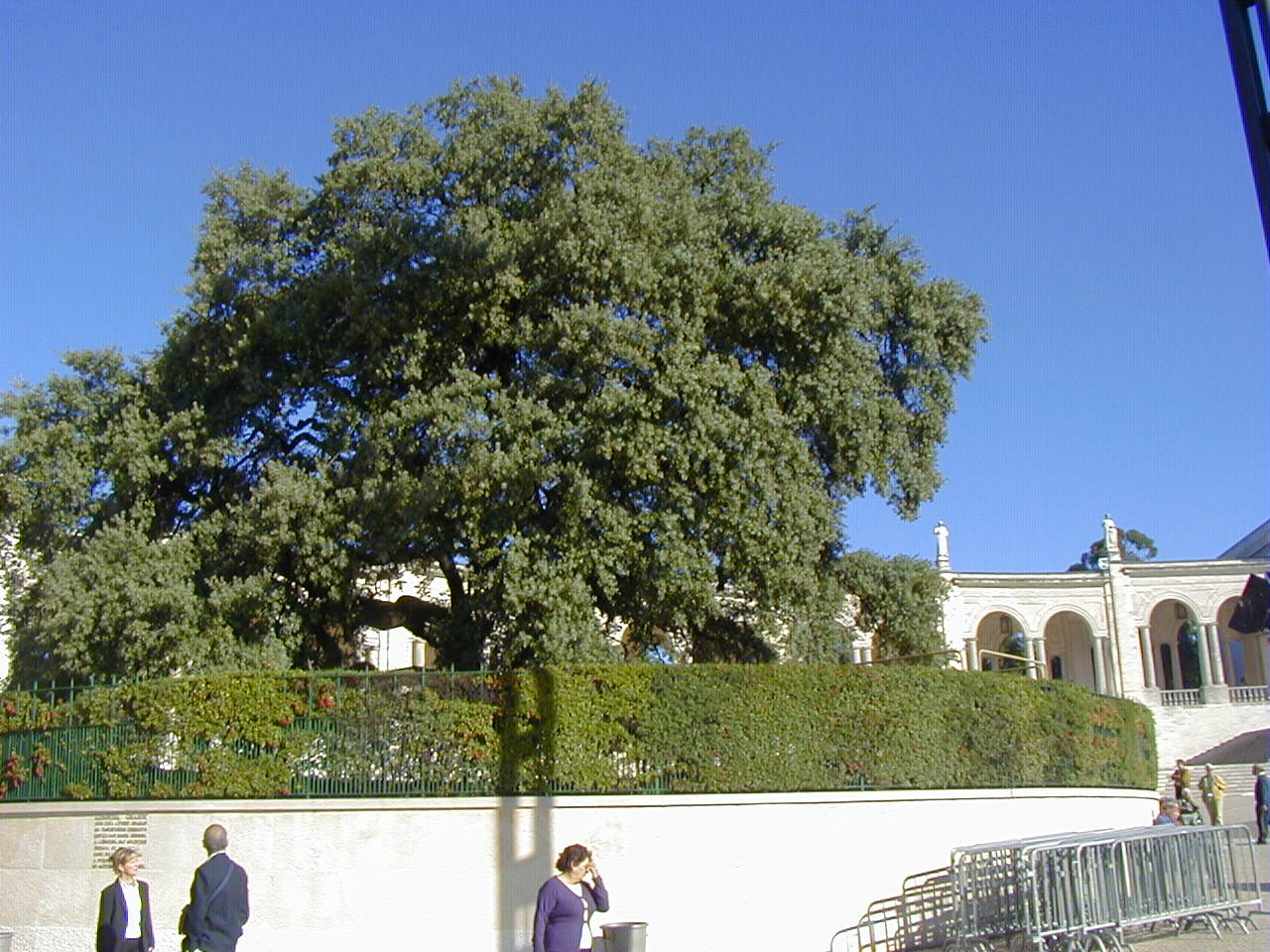 Première apparition

13 mai 1917
13
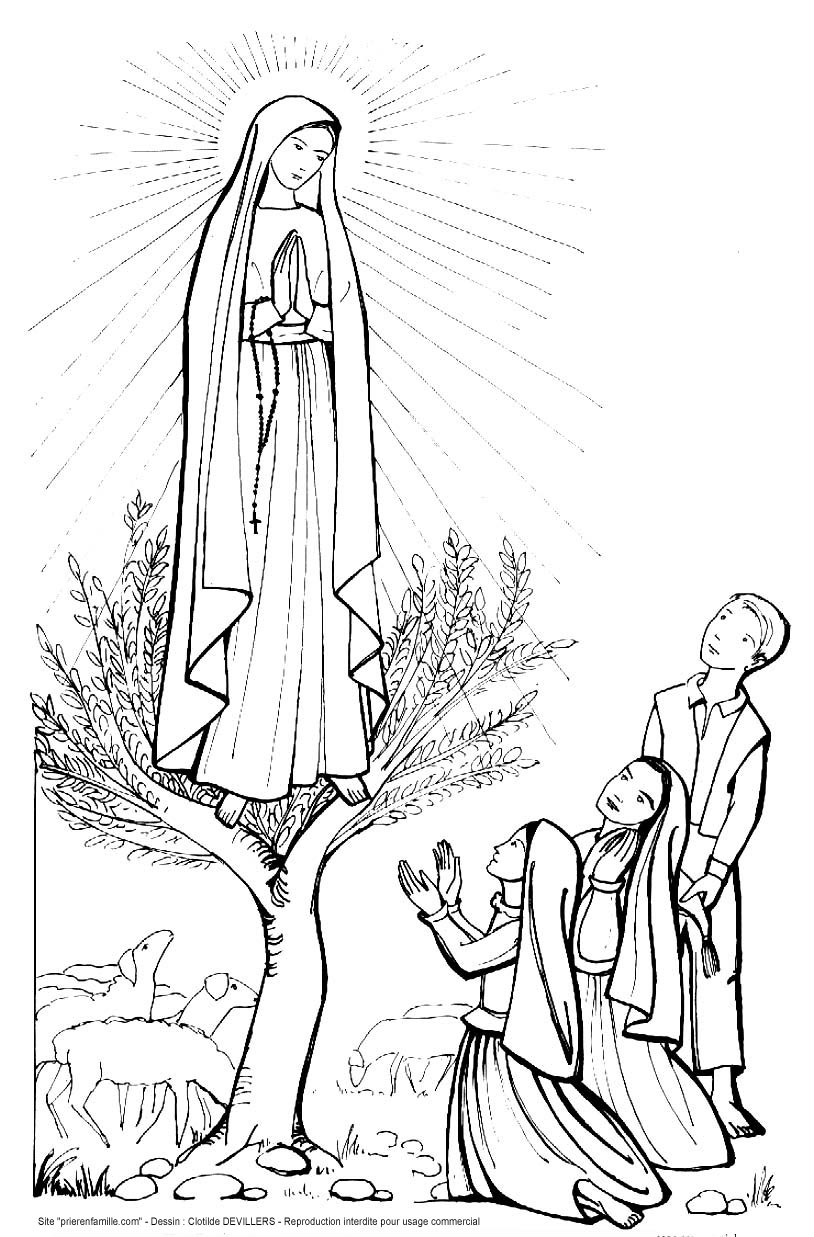 Sur un petit chêne-vert, 
une Dame, 
toute vêtue de blanc, 
plus brillante que le soleil…
Un dialogue
va commencer 
avec Lucie.
14
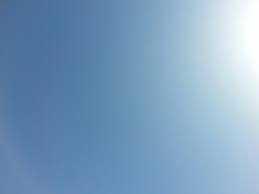 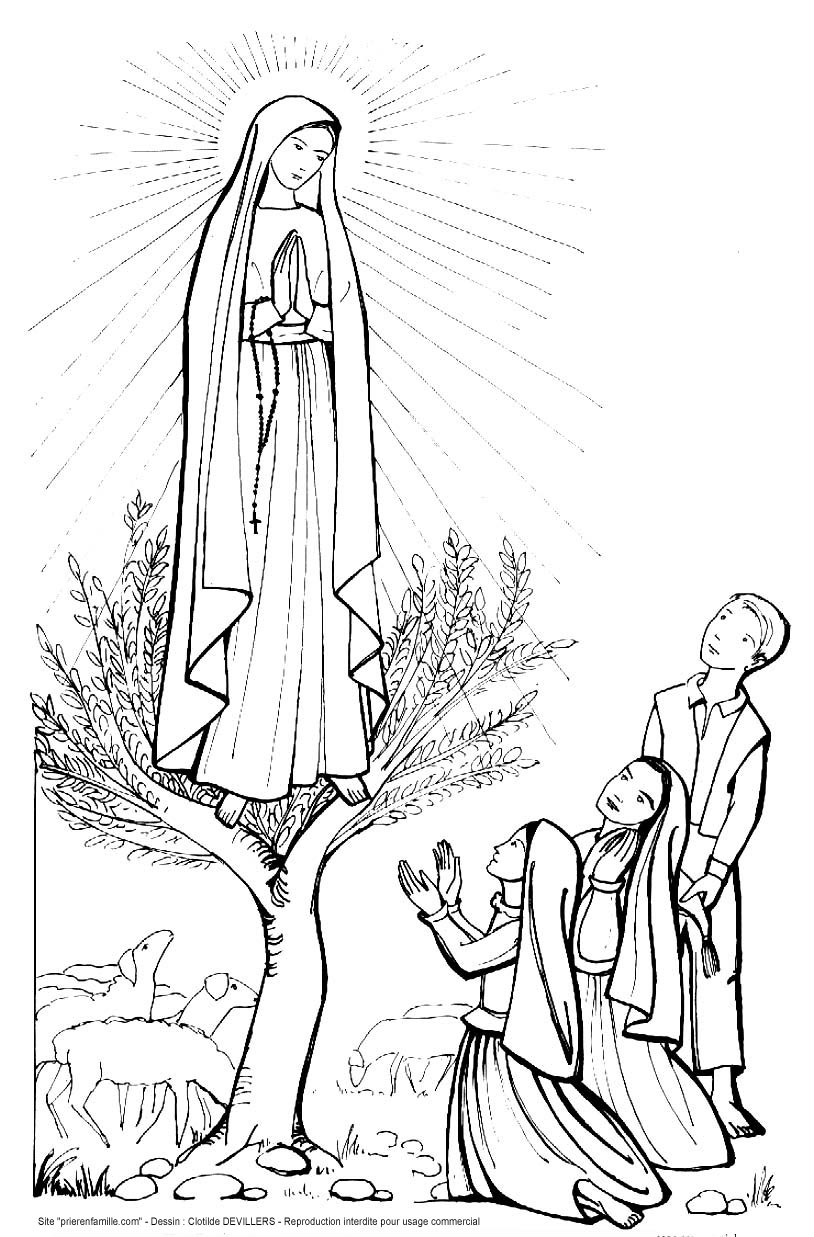 Notre-Dame : N'ayez pas peur. Je ne vous ferai pas de mal.
Lucie : D'où vient Votre Grâce ?
Notre-Dame : Je suis du Ciel.
Lucie : Et que veut de moi Votre Grâce ?
Notre-Dame : Je suis venue vous demander de venir ici 
pendant six mois de suite, le 13, à cette même heure. Ensuite, je vous dirai qui je suis et ce que je veux.(…)
15
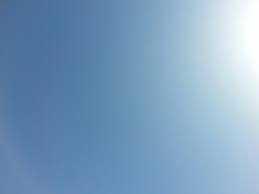 Lucie : Et moi, est-ce que j'irai au Ciel ?
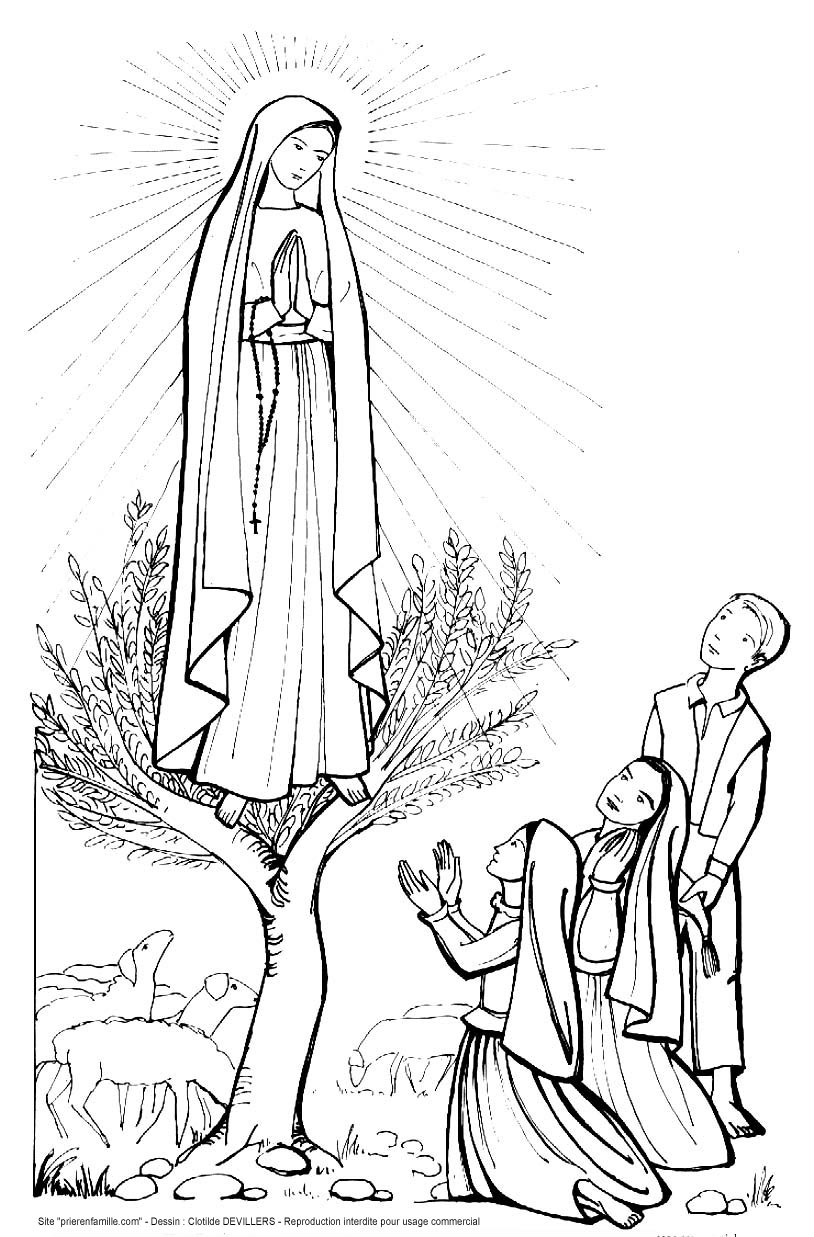 Notre-Dame : Oui, tu iras.
Lucie : Et Jacinthe ?
Notre-Dame : Elle aussi.
Lucie : Et François ?
Notre-Dame : Lui aussi, 
mais il devra réciter beaucoup de chapelets.
16
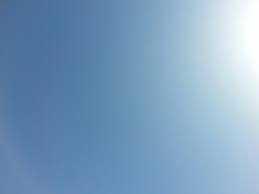 Notre Dame : (…) Voulez-vous vous offrir à Dieu pour
supporter toutes les souffrances qu'Il voudra vous envoyer,
en acte de réparation pour les péchés par lesquels Il est offensé, 
et de supplication pour la conversion des pécheurs ?
Lucie : Oui, nous le voulons.
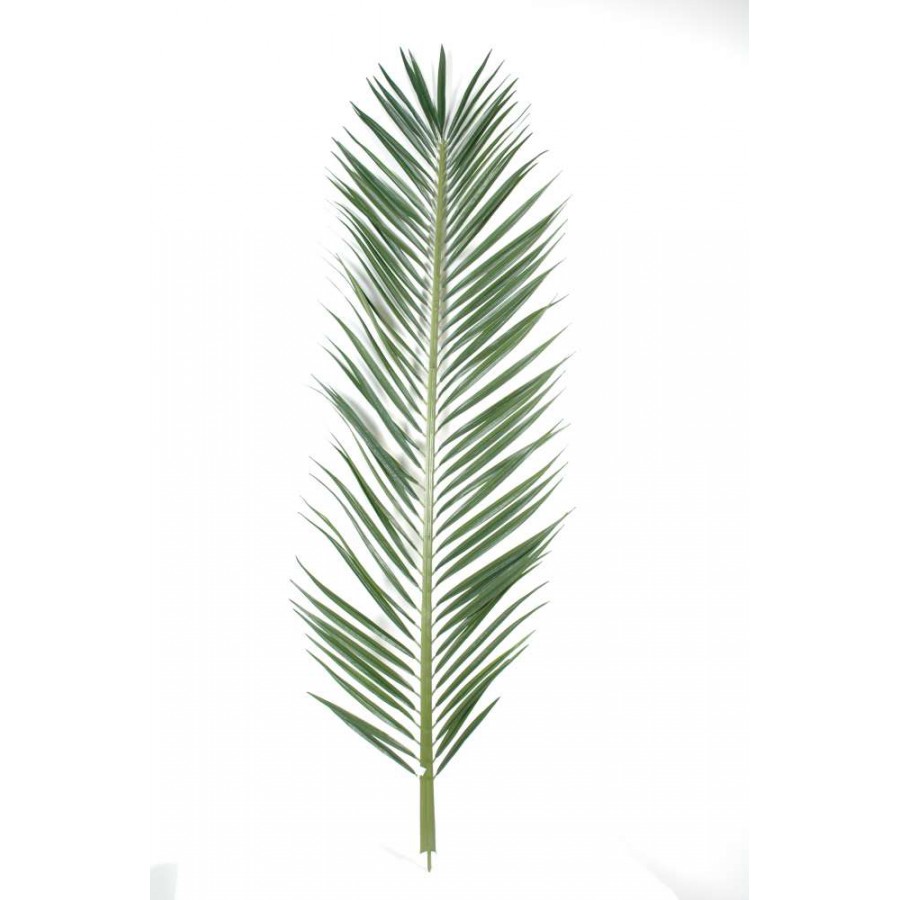 Notre-Dame : Vous aurez alors beaucoup à souffrir,
 mais la grâce de Dieu sera votre réconfort …
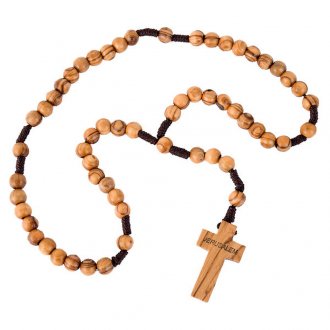 Récitez le chapelet tous les jours pour obtenir 
la paix pour le monde et la fin de la guerre.
17
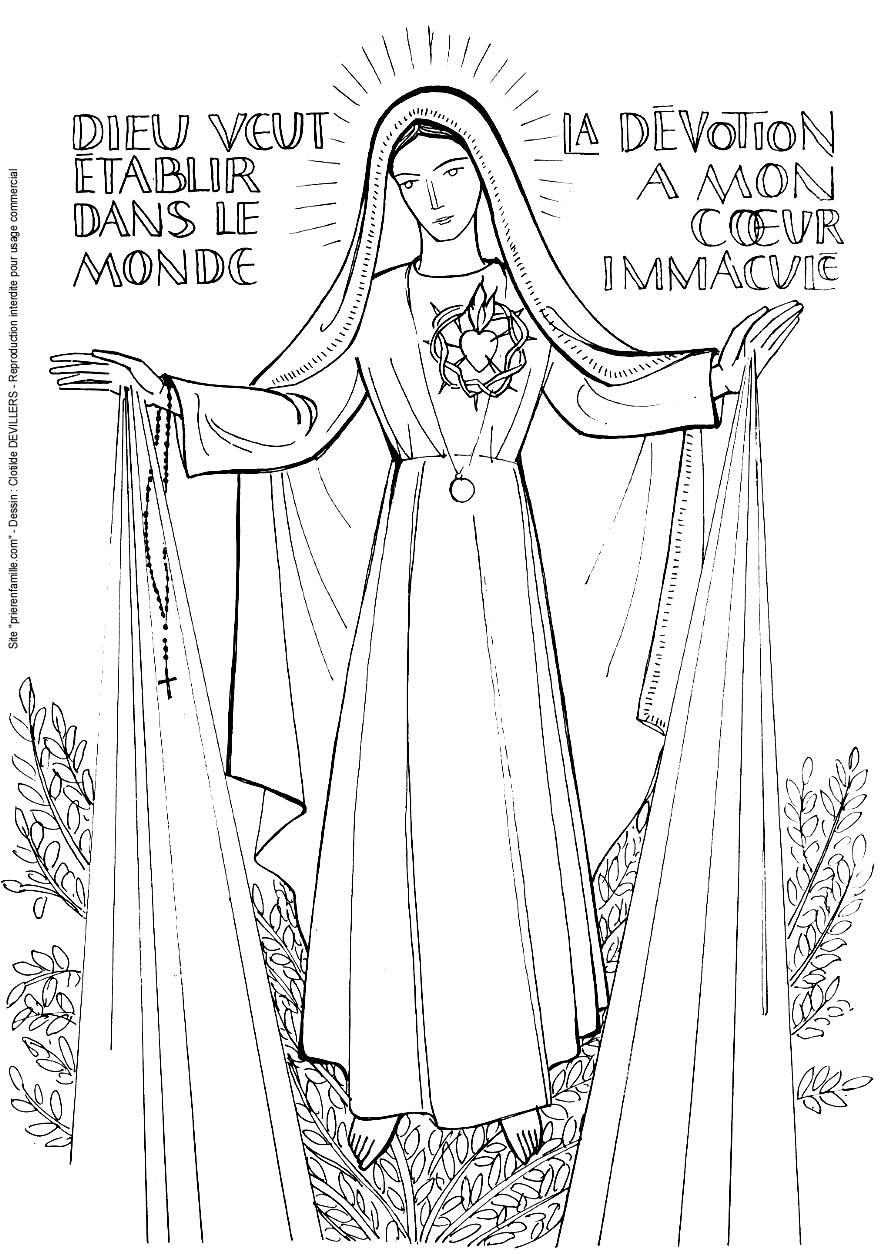 Deuxième
apparition


13 juin 1917
18
Apprenez-nous à prier  –  Fatima – Les apparitions de 1917
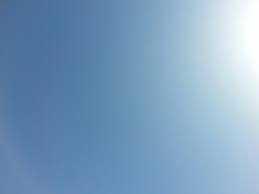 Lucie : Que veut de moi Votre Grâce ?
Notre-Dame : Je veux que vous veniez ici le 13 du mois prochain, 
que vous disiez le chapelet tous les jours…
et que vous appreniez à lire.
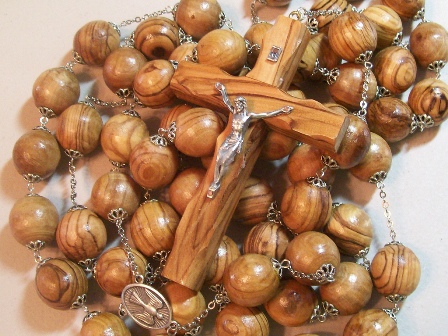 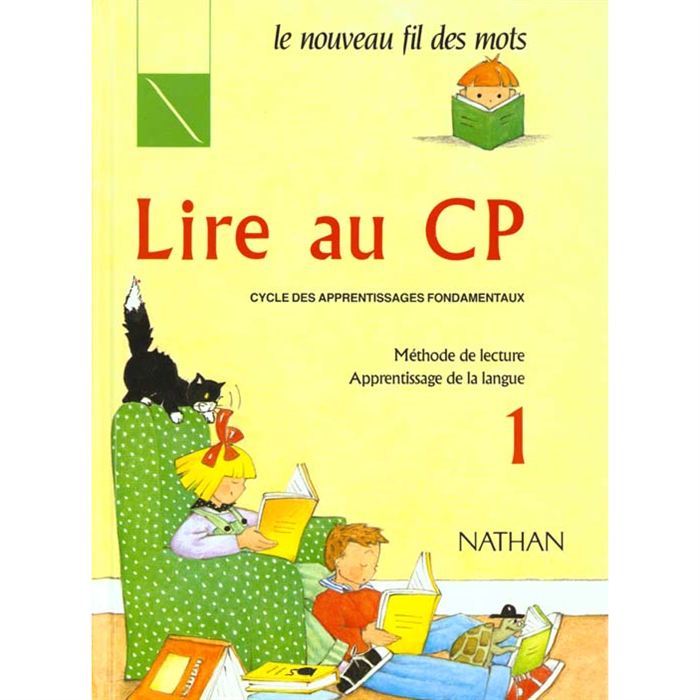 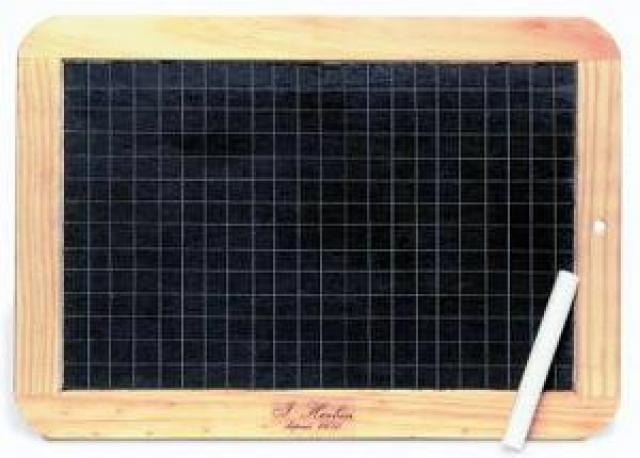 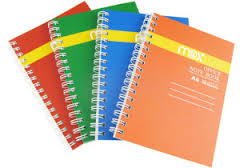 Ensuite, je vous dirai ce que je veux.
19
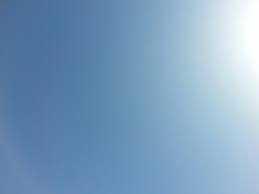 Lucie : Je voudrais vous demander de nous emmener au Ciel
Notre-Dame : Oui, Jacinthe et François, je les emmènerai bientôt. 
Mais toi, tu resteras ici pendant un certain temps.
Jésus veut se servir de toi
pour me faire connaître et aimer.
Il veut établir dans le monde
la dévotion à mon Cœur Immaculé.
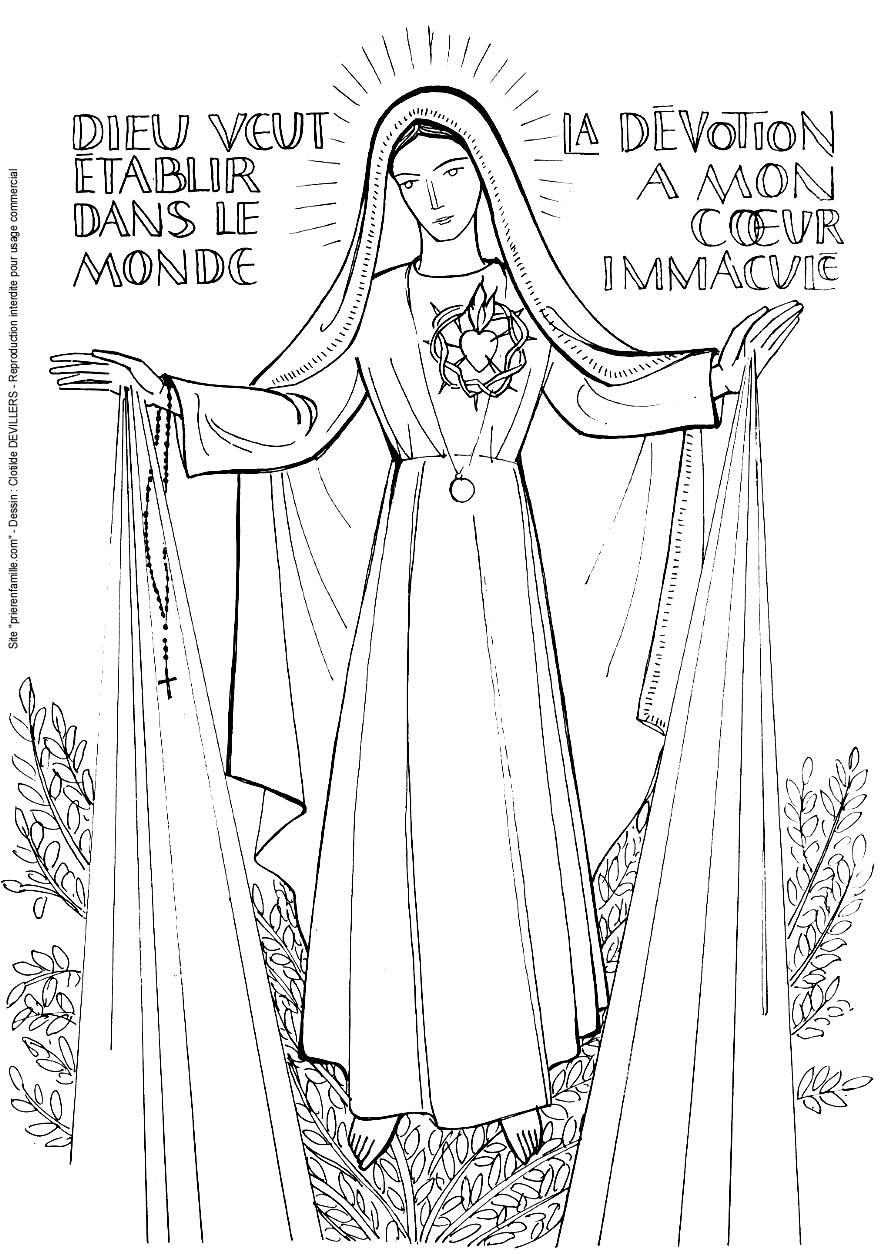 À qui embrassera cette dévotion, 
je promets le salut (…)
20
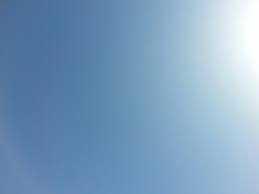 Lucie : Je vais rester ici toute seule ?
Notre-Dame : non, ma fille. 
Tu souffres beaucoup ? 
Ne te décourage pas. 
Je ne t'abandonnerai jamais. 
Mon Cœur Immaculé 
sera ton refuge et le chemin 
qui te conduira jusqu'à Dieu.
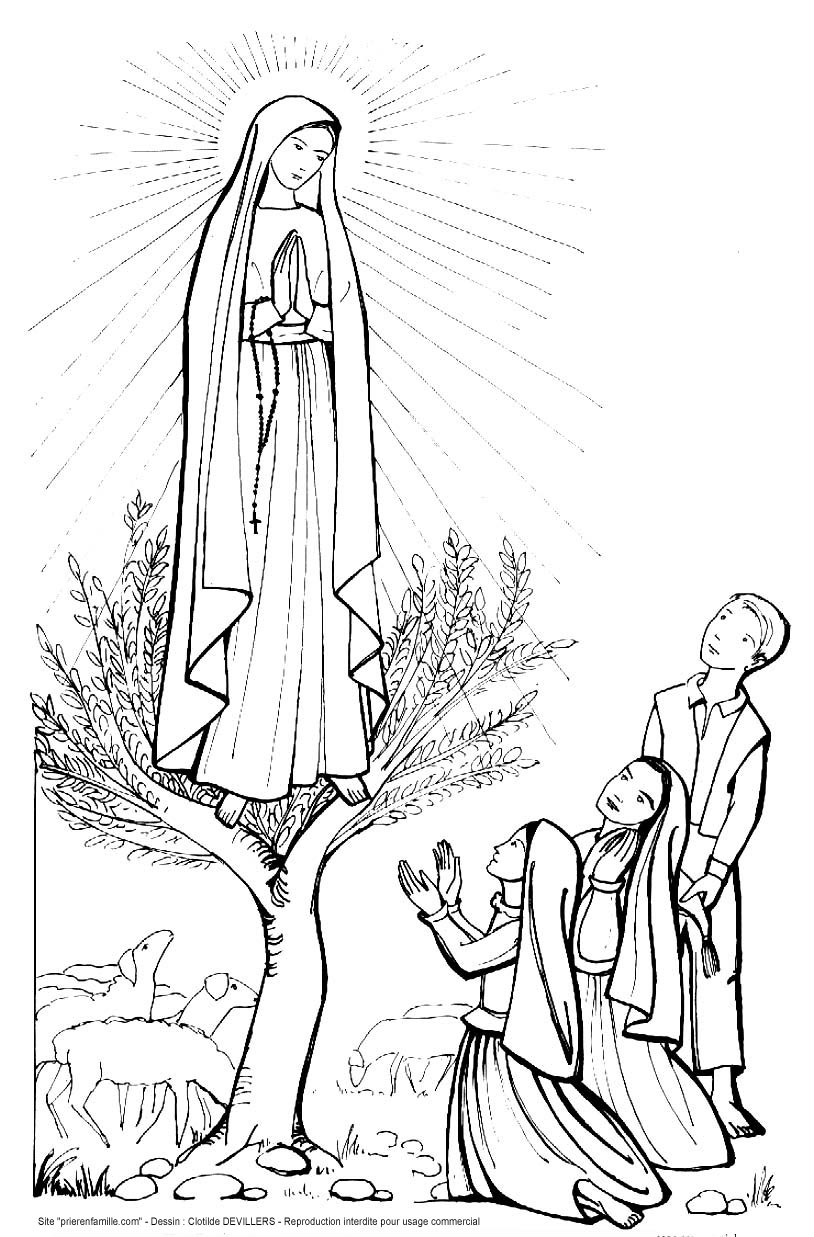 21
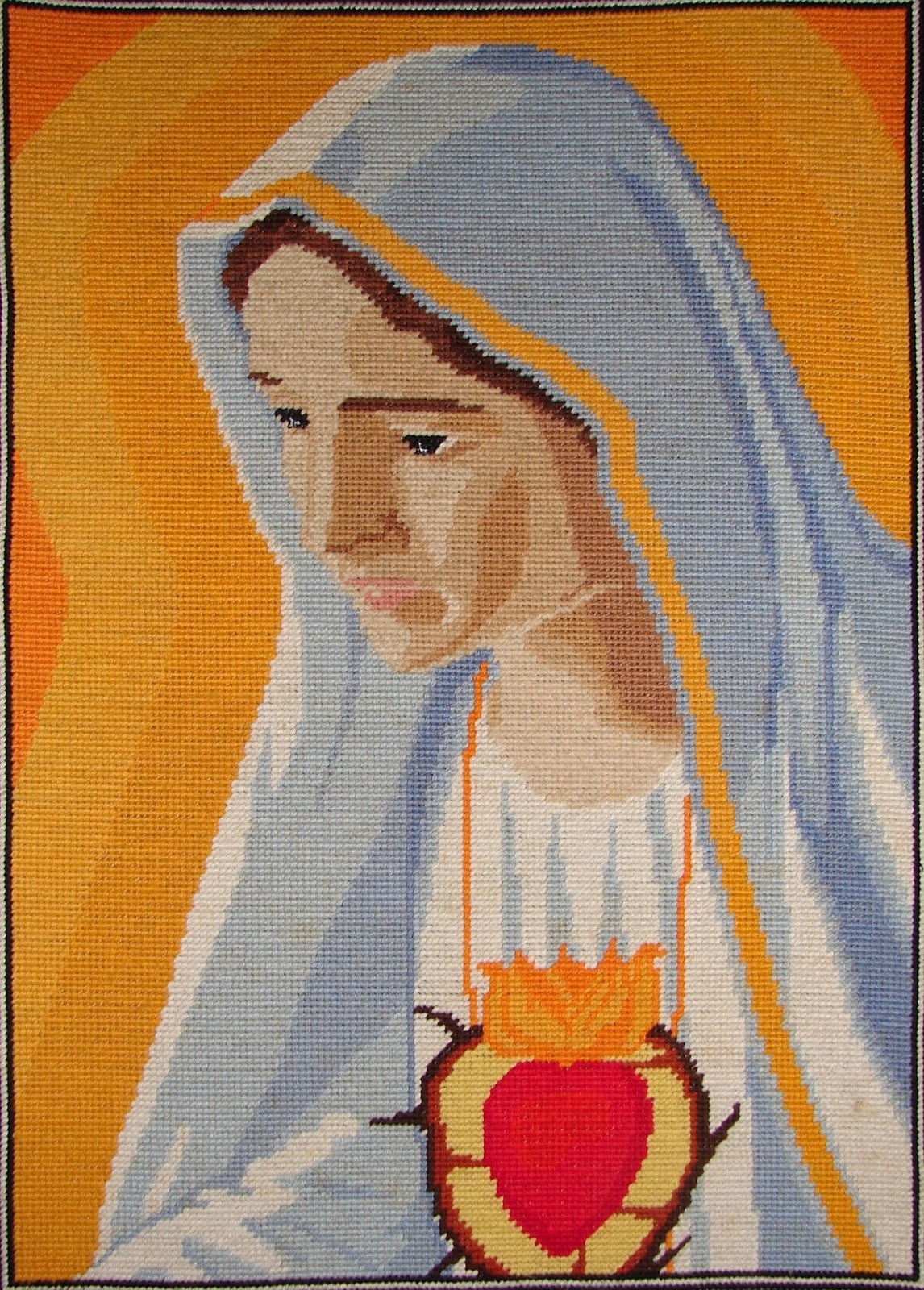 Troisième
apparition

13 juillet 1917
22
Apprenez-nous à prier  –  Fatima – Les apparitions de 1917
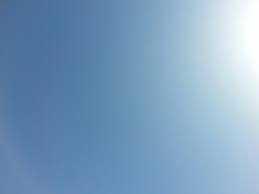 Lucie : Que veut de moi votre Grâce ?
Notre-Dame : Je veux que vous veniez ici le 13 du mois qui vient, 
que vous continuiez à réciter le chapelet tous les jours 
en l'honneur de Notre-Dame du Rosaire,
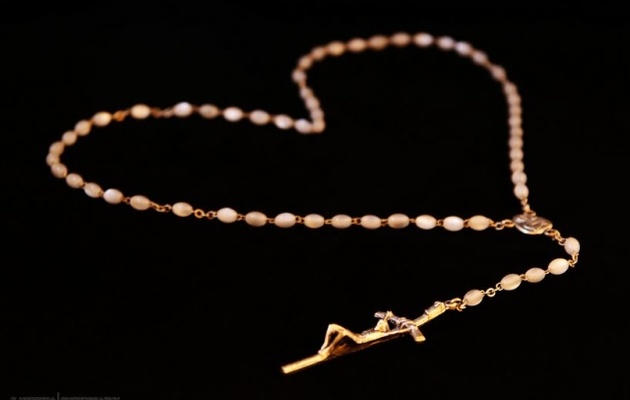 pour obtenir la paix du monde et la fin de la guerre, 
parce qu'Elle seule peut les obtenir.
23
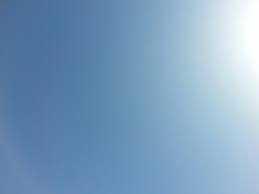 Lucie : Je voudrais vous demander de nous dire qui vous êtes,
 et de faire un miracle,
afin que tous croient que Votre Grâce nous apparaît.
Notre-Dame : Continuez à venir ici tous les mois. 
En octobre, je dirai qui je suis, ce que je veux, 
et je ferai un miracle que tous pourront voir pour croire.
24
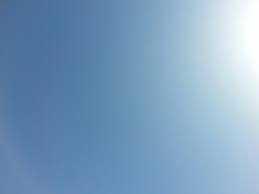 Notre-Dame : Sacrifiez-vous pour les pécheurs, 
et dites souvent, spécialement 
chaque fois que vous ferez un sacrifice :
« Ô Jésus. c'est par amour pour Vous,  
pour la conversion des pécheurs, 
et en réparation des péchés commis 
contre le Cœur Immaculé de Marie ».
25
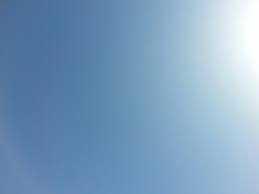 … à ce moment, Notre-Dame montre l’enfer aux trois enfants :
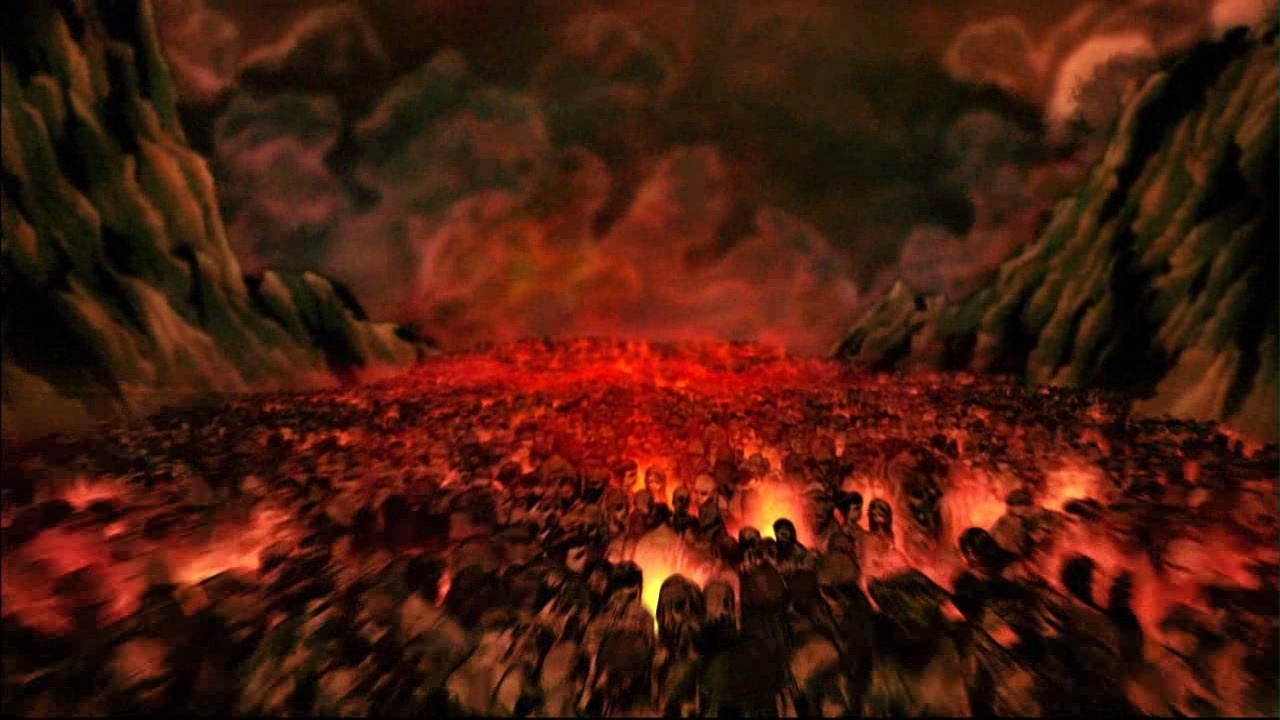 Notre Dame : vous avez vu l’enfer
 où vont les âmes des pauvres pécheurs…
26
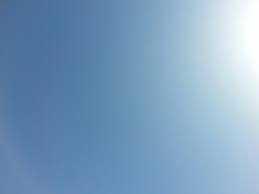 …Pour les sauver, Dieu veut établir dans le monde 
la dévotion à mon Cœur Immaculé. 
Si l'on fait ce que je vais vous dire, 
beaucoup d'âmes se sauveront et l'on aura la paix.
Notre-Dame demande encore : 
« Quand vous réciterez le chapelet, dites après chaque mystère :
Ô mon Jésus, pardonnez-nous. 
préservez-nous du feu de l'enfer, 
conduisez au Ciel toutes les âmes, 
surtout celles qui en ont le plus besoin.
27
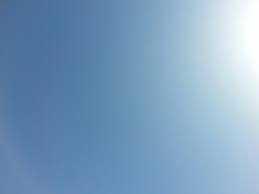 Enfin, Notre-Dame confie aux enfants plusieurs messages
 concernant l’avenir et annonce deux choses :
« Je viendrai demander la communion réparatrice 
des premiers samedis du mois » 
(elle le fera en 1925)
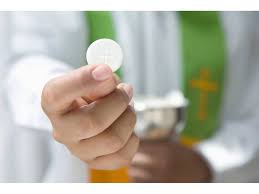 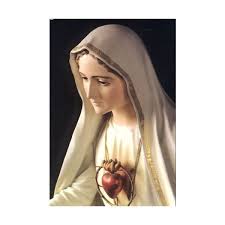 « À la fin, mon Cœur Immaculé triomphera. »
28
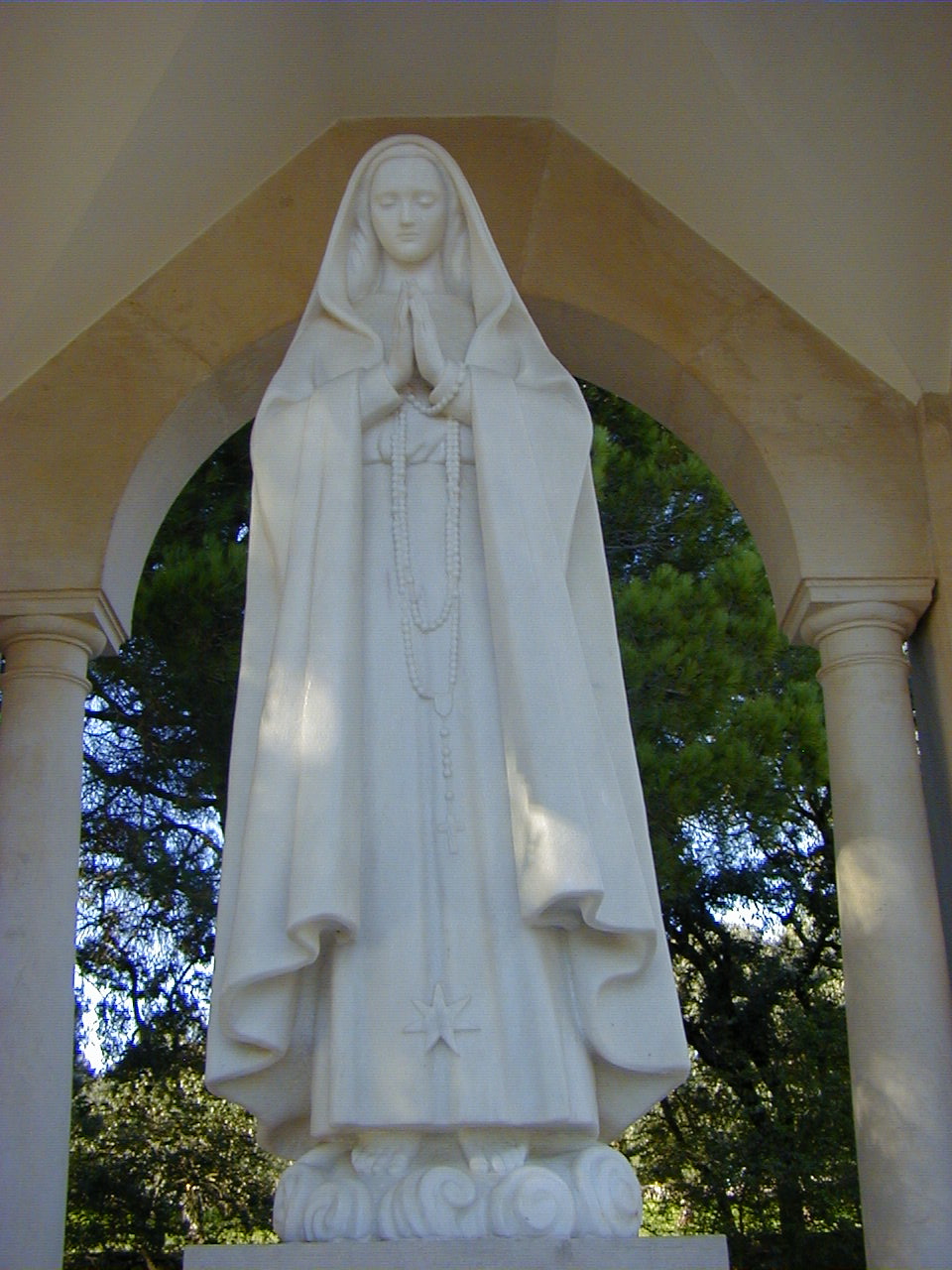 Quatrièmeapparition


19 août 1917
29
Apprenez-nous à prier  –  Fatima – Les apparitions de 1917
Le 13 août, l’apparition n’a pas pu avoir lieu à la « Cova da Iria » :
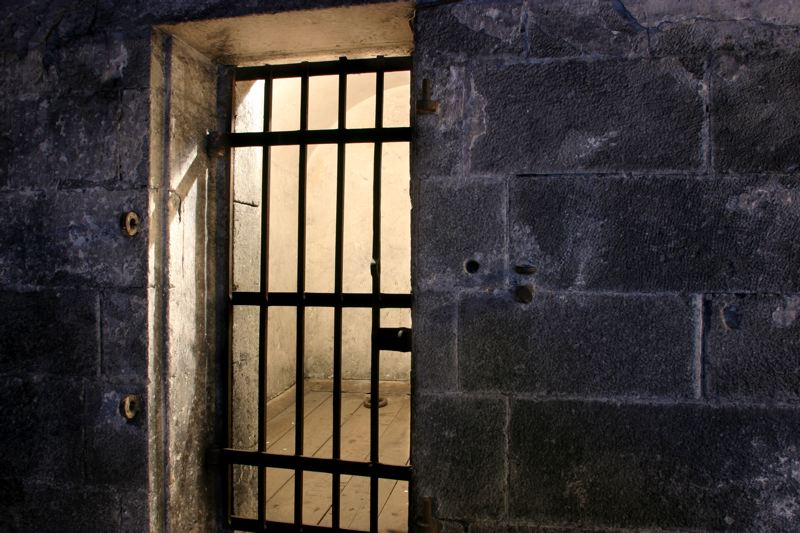 Pour empêcher les enfants d’y aller,
 le sous-préfet, qui ne croyait pas à ces apparitions, les avait ce matin-là emmenés en prison !
Libérés et revenus à la maison, ils étaient très tristes d’avoir manqué le rendez-vous du 13 avec  « la Dame » !
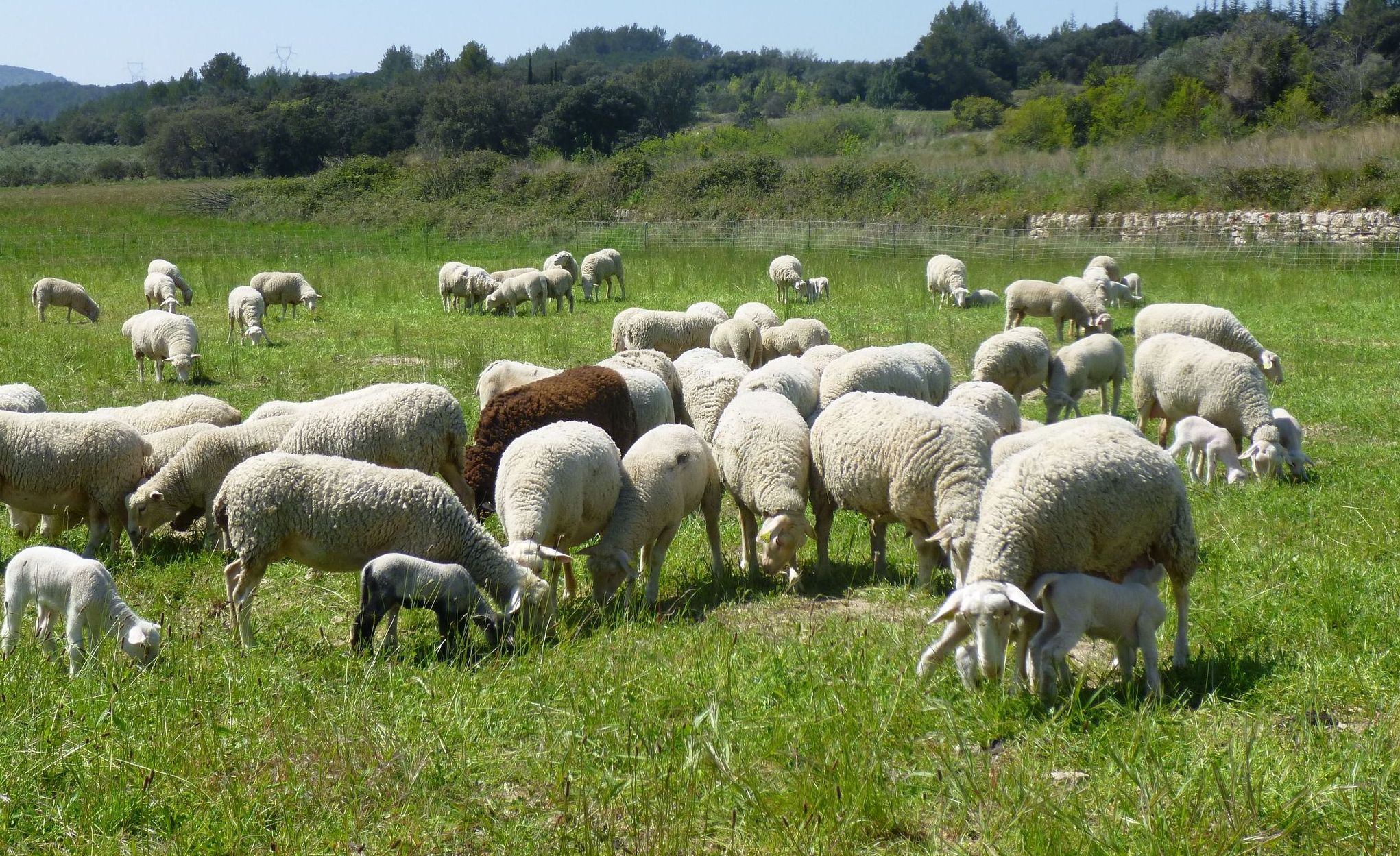 Mais le 19, Notre-Dame  les a rejoints 
au lieu-dit «les Valinhos» où, ce jour-là, 
ils allaient garder leurs moutons.
30
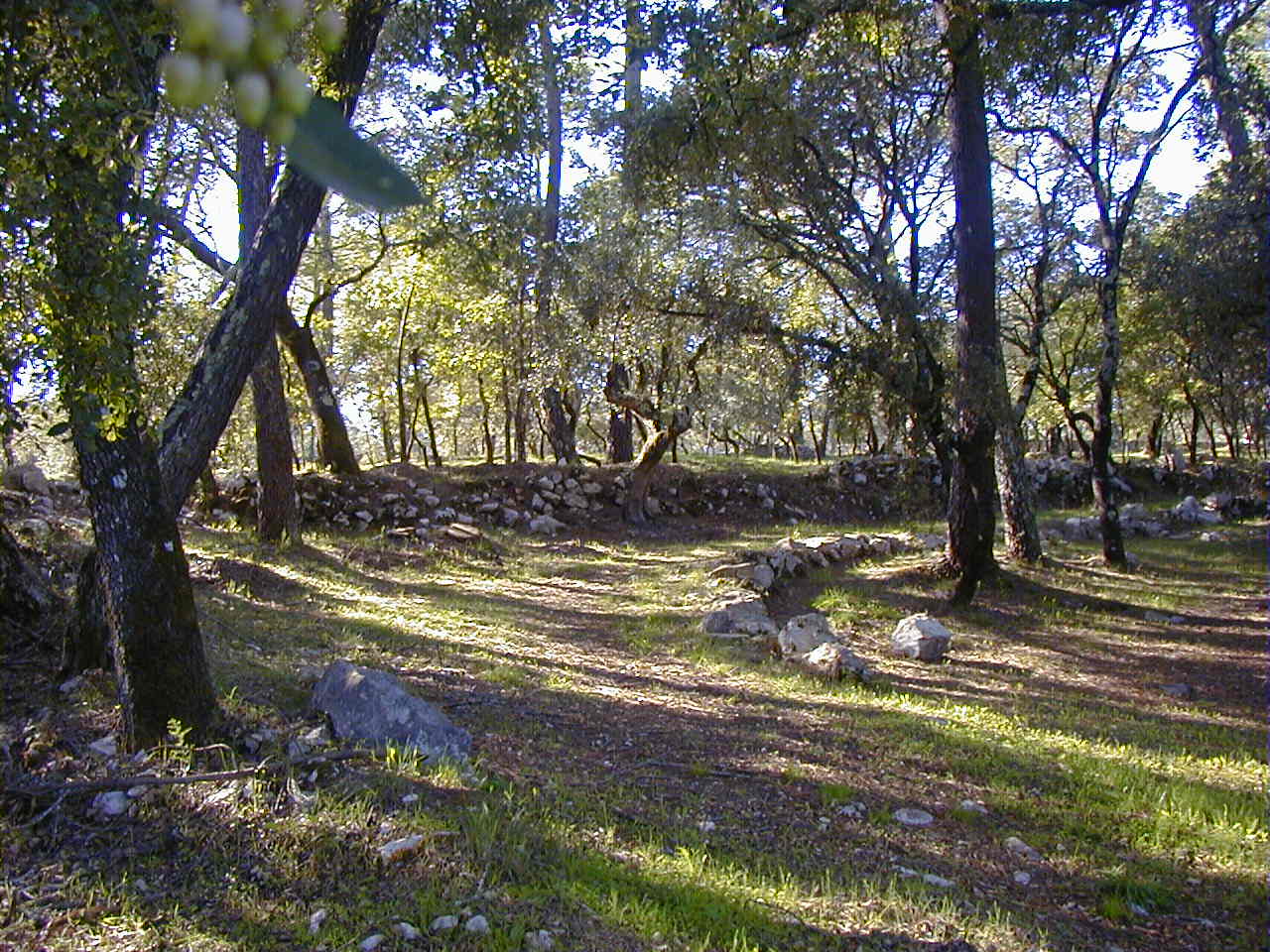 Le
Le chemin qui conduit aux Valinhos
31
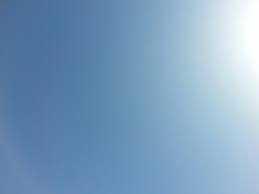 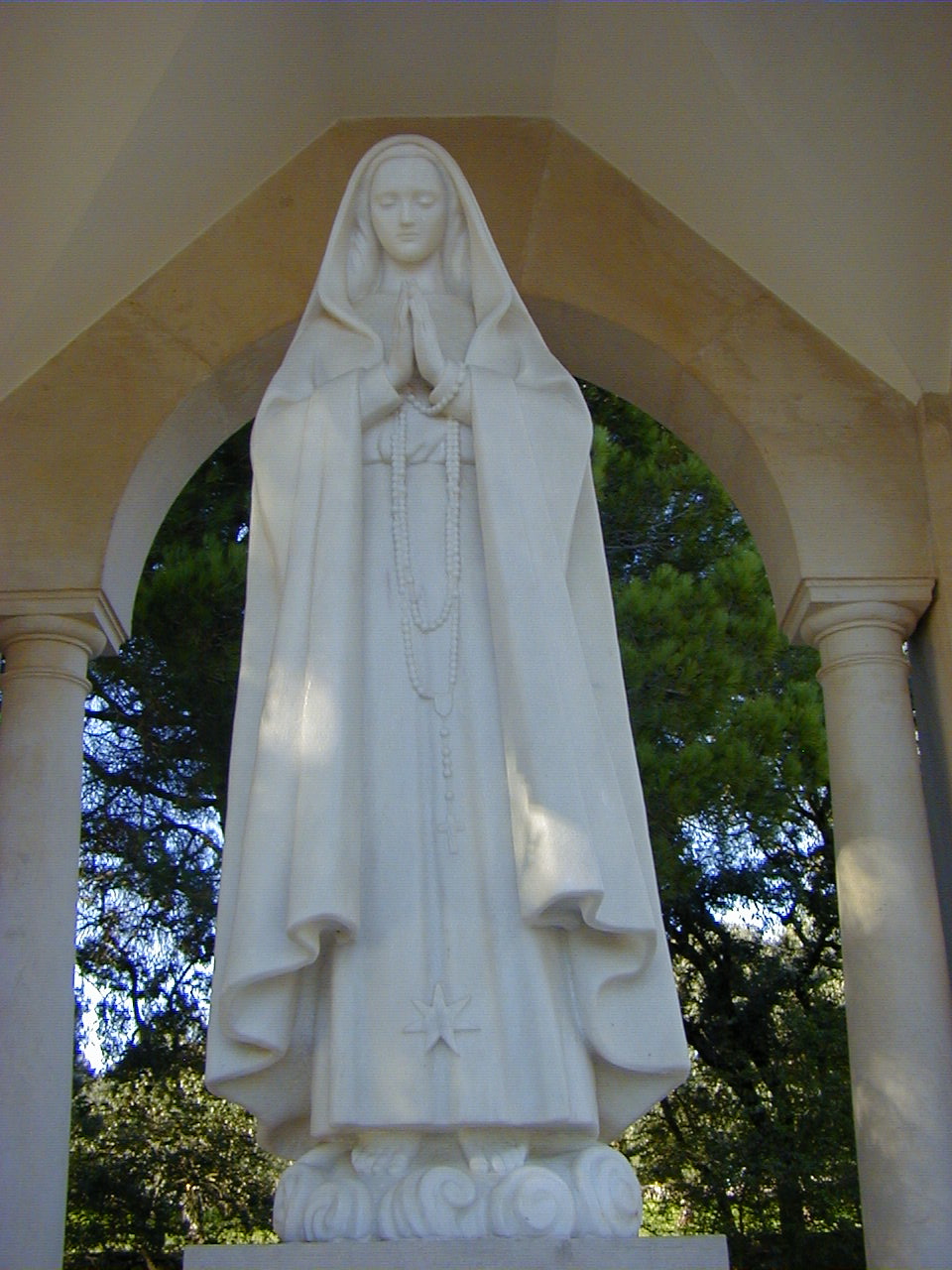 Lucie : Que veut de moi Votre Grâce ?
Notre-Dame : Je veux que vous continuiez 
à aller à la Cova da lria le 13,
que vous continuiez à réciter le chapelet
 tous les jours.
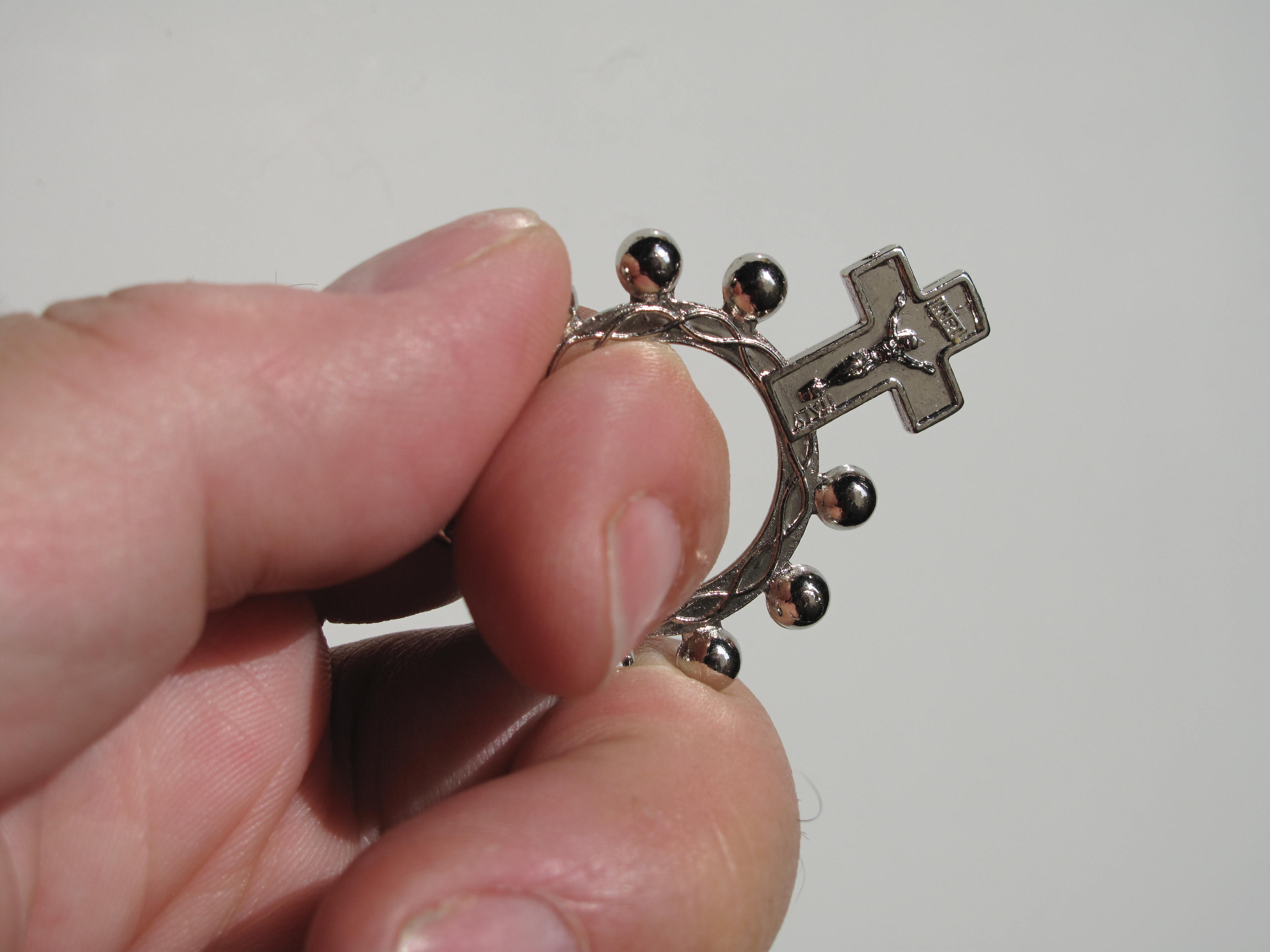 Le dernier mois, je ferai le miracle 
pour que tout le monde croie.
Si l'on ne vous avait pas emmenés à la ville, le miracle aurait été plus connu (…)
32
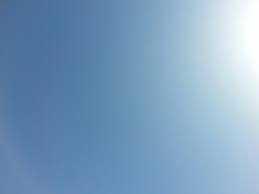 Lucie : Je voudrais vous demander la guérison de quelques malades.
Notre-Dame : Oui, j'en guérirai quelques-uns dans l'année.
Puis Notre-Dame insiste avec force
sur la nécessité de la prière et du sacrifice…
Priez, priez beaucoup
et faites des sacrifices pour les pécheurs. 
Car beaucoup d'âmes vont en enfer 
parce qu'elles n'ont personne 
qui se sacrifie et prie pour elles.
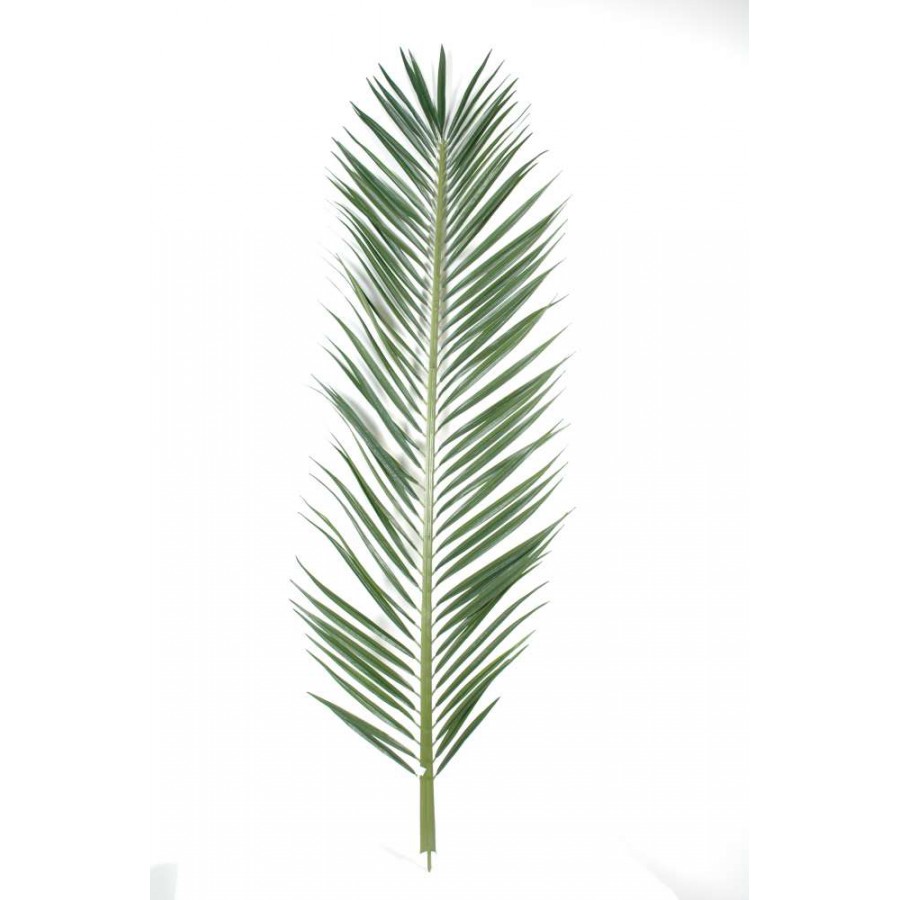 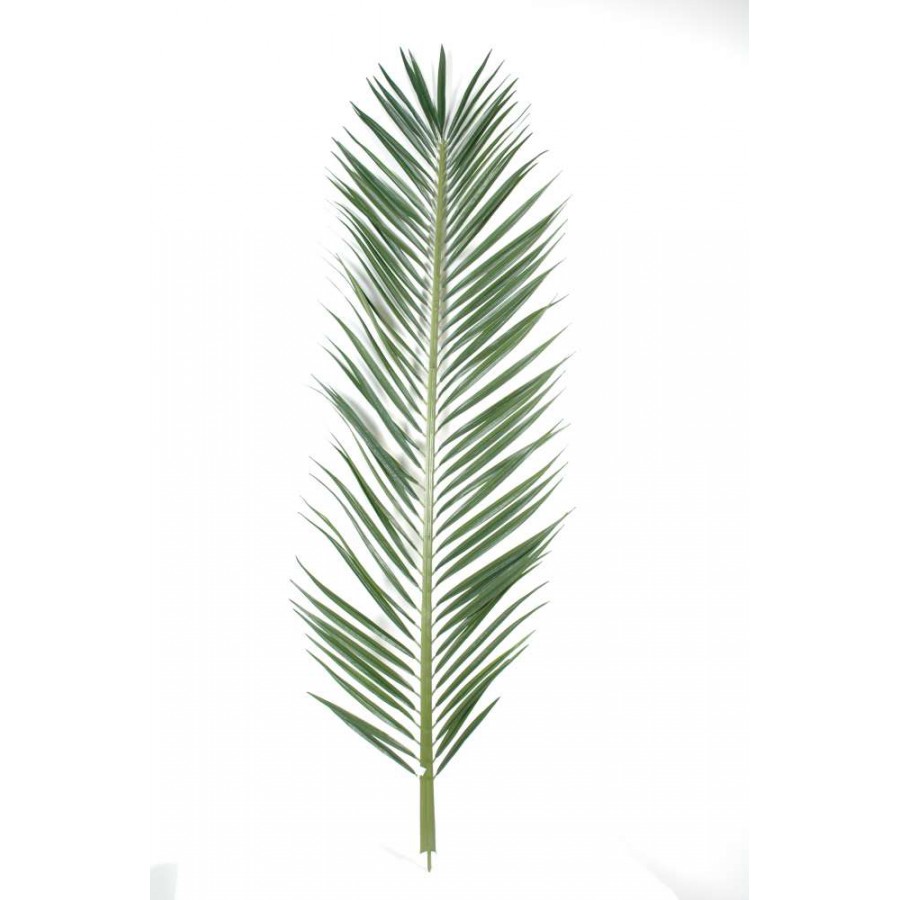 33
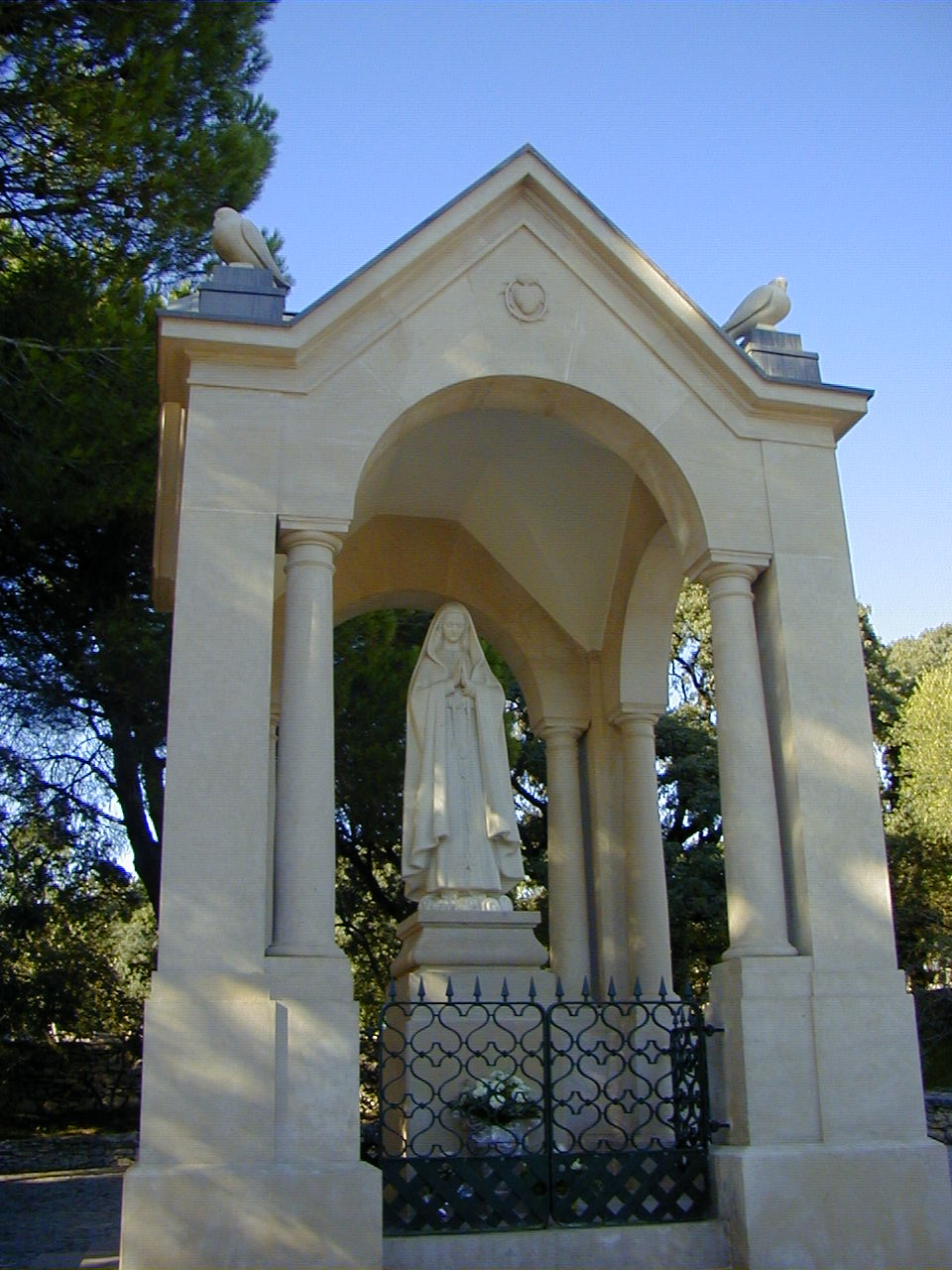 L’oratoire actuel
 aux Valhinos
34
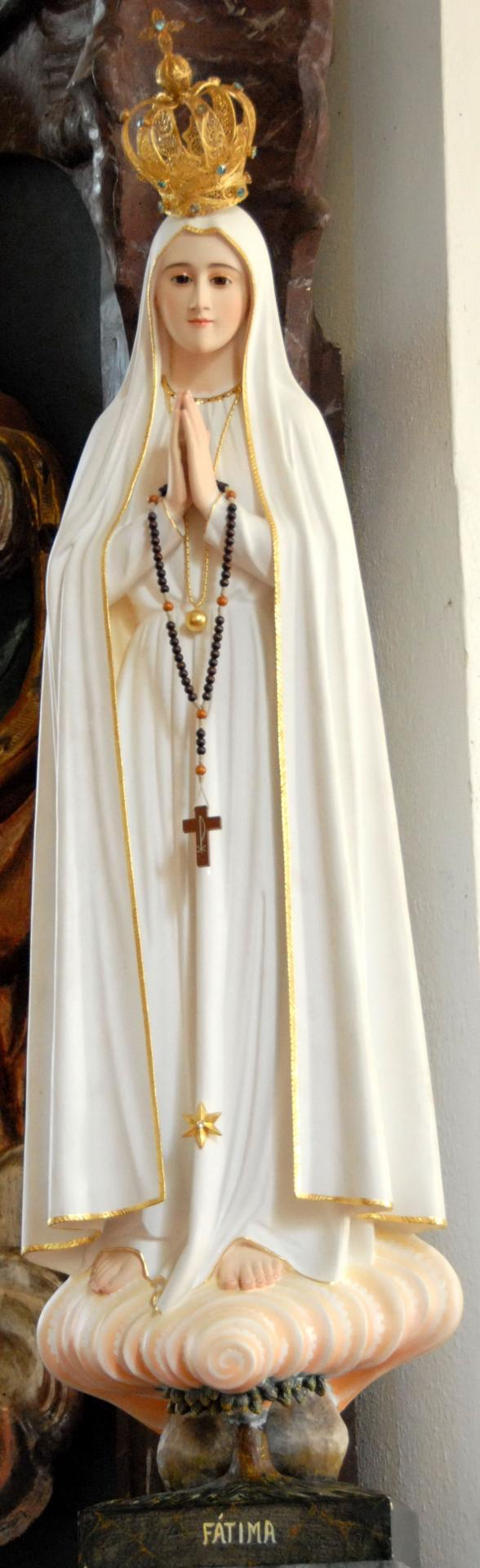 Cinquième 
apparition

13 septembre 1917
35
Apprenez-nous à prier  –  Fatima – Les apparitions de 1917
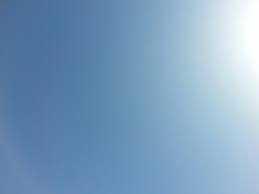 Notre-Dame : Continuez à réciter le chapelet
 pour obtenir la fin de la guerre.
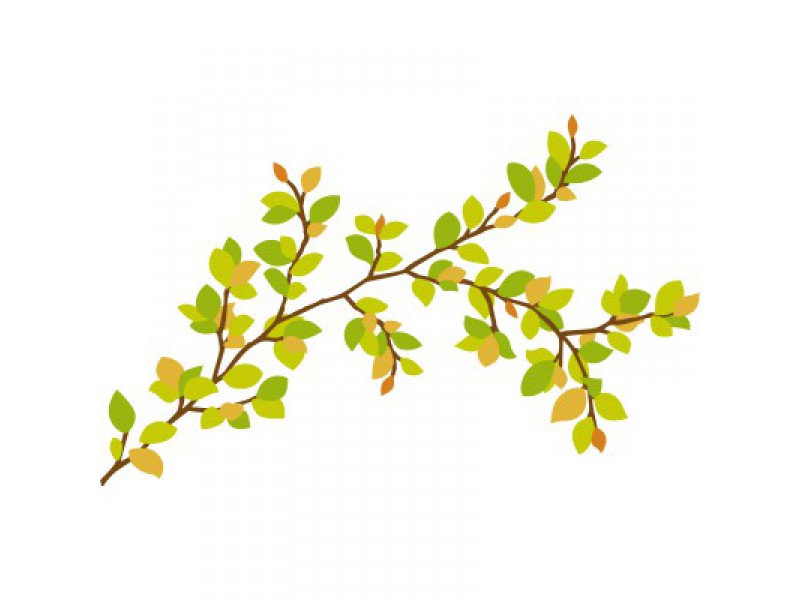 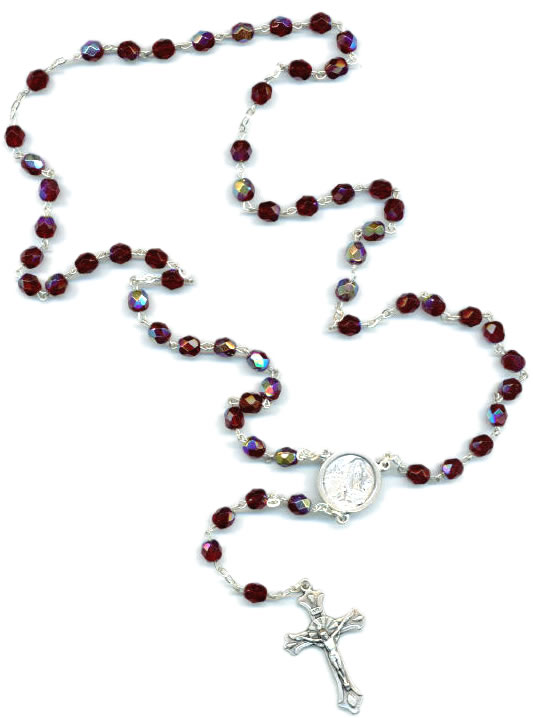 En octobre
 je ferai le miracle 
pour que tous croient.
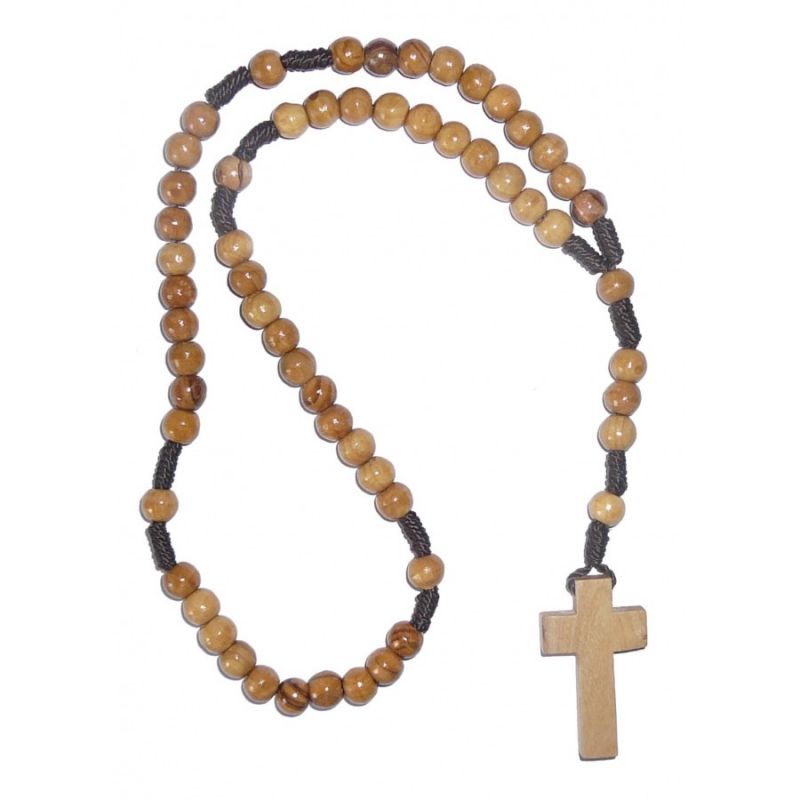 Ce miracle, ce sera une extraordinaire danse du soleil…
visible dans le ciel à plus de 70 Kms alentour.
36
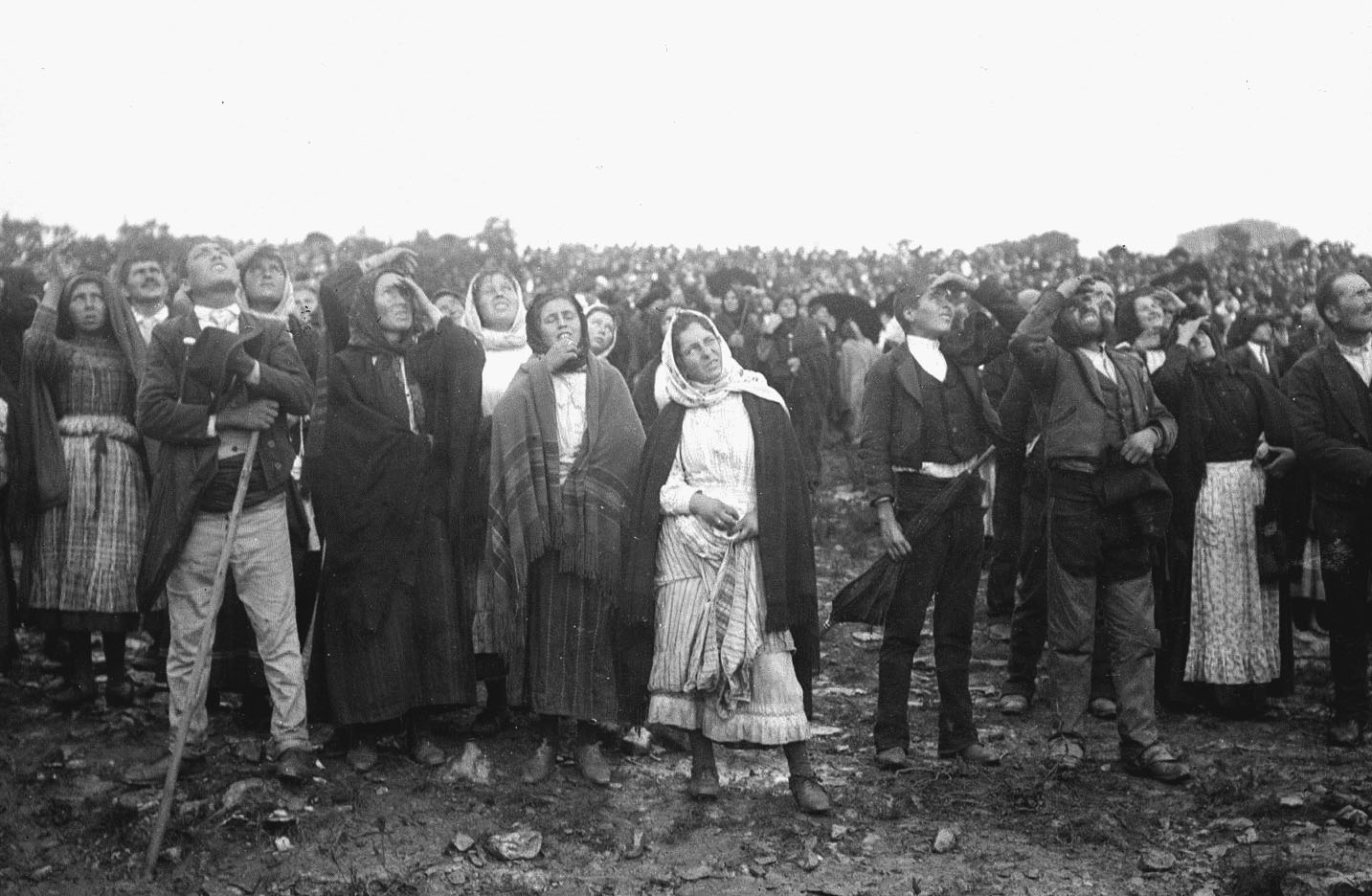 Sixième apparition
13 octobre 1917
37
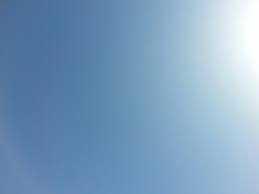 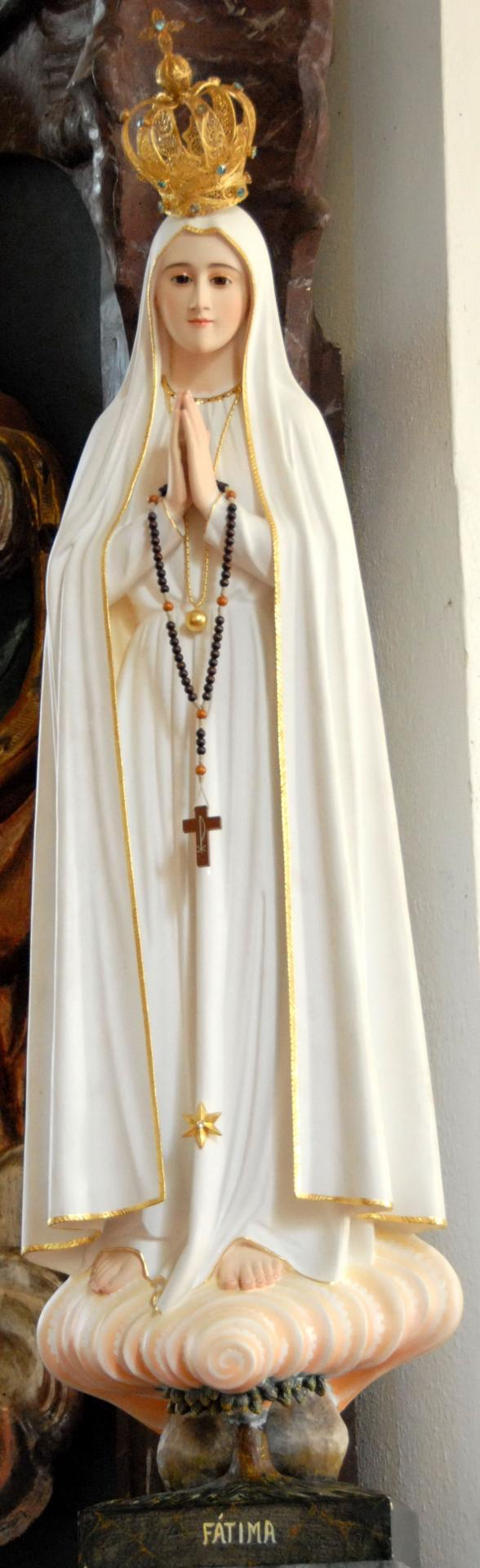 Le 13 octobre, à la sixième apparition, 
« la Dame » va enfin dire son nom :
Je suis Notre-Dame du Rosaire
Elle confie alors aux enfants 
une dernière recommandation :
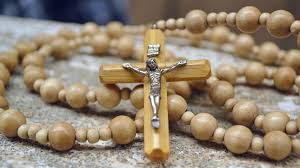 Que l'on continue toujours à
dire le chapelet tous les jours.
38
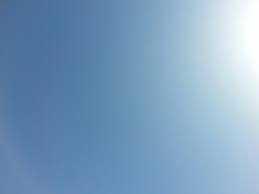 Lucie : J'ai beaucoup de choses à vous demander : 
de guérir plusieurs malades, 
de convertir quelques pécheurs, etc.
Notre-Dame : Les uns, oui, les autres non. Il faut qu'ils se corrigent, 
qu'ils demandent pardon de leurs péchés.
N'offensez pas davantage Dieu, Notre Seigneur, 
car II est déjà trop offensé.
39
À la fin de l'apparition, la Sainte Vierge ouvre les mains…
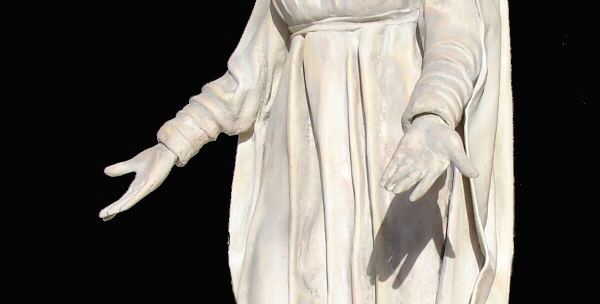 « Et en ouvrant les mains, elle les fit se réfléchir vers le soleil 
et, pendant qu'elle s'élevait, le reflet de sa propre lumière 
continuait à être projeté sur le soleil », 
rapporte sœur Lucie dans son quatrième mémoire.
40
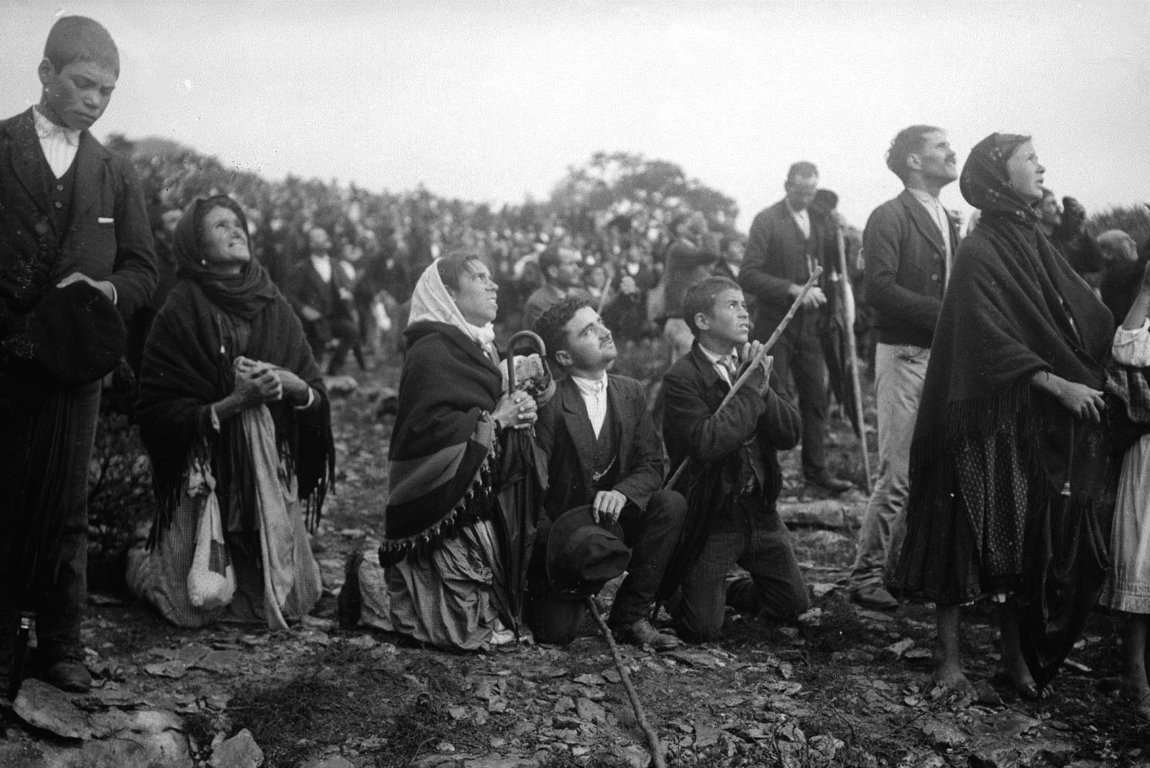 C’EST ALORS QUE LE SOLEIL COMMENÇA SA DANSE MIRACULEUSE…
41
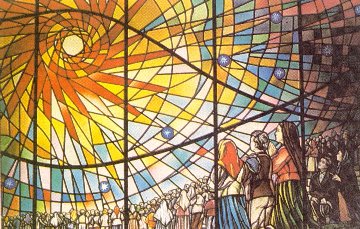 42
Les grandes vérités 
que Notre-Dame rappelle
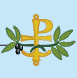 43
Apprenez-nous à prier  –  Fatima – Les apparitions de 1917
Le vrai but de notre vie, c’est le CIEL  :
Dieu, qui nous aime, nous y attend pour un bonheur éternel. 
Notre vie sur la terre n’est donc 
qu’un passage qui se terminera un jour.
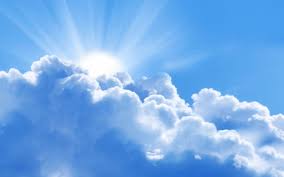 44
Sur la terre, il faut 
nous préparer à cette vie du CIEL, 
en apprenant à purifier notre cœur 
de tous nos défauts, de nos péchés, 
car Dieu n’accepte près de Lui que des âmes parfaitement pures…
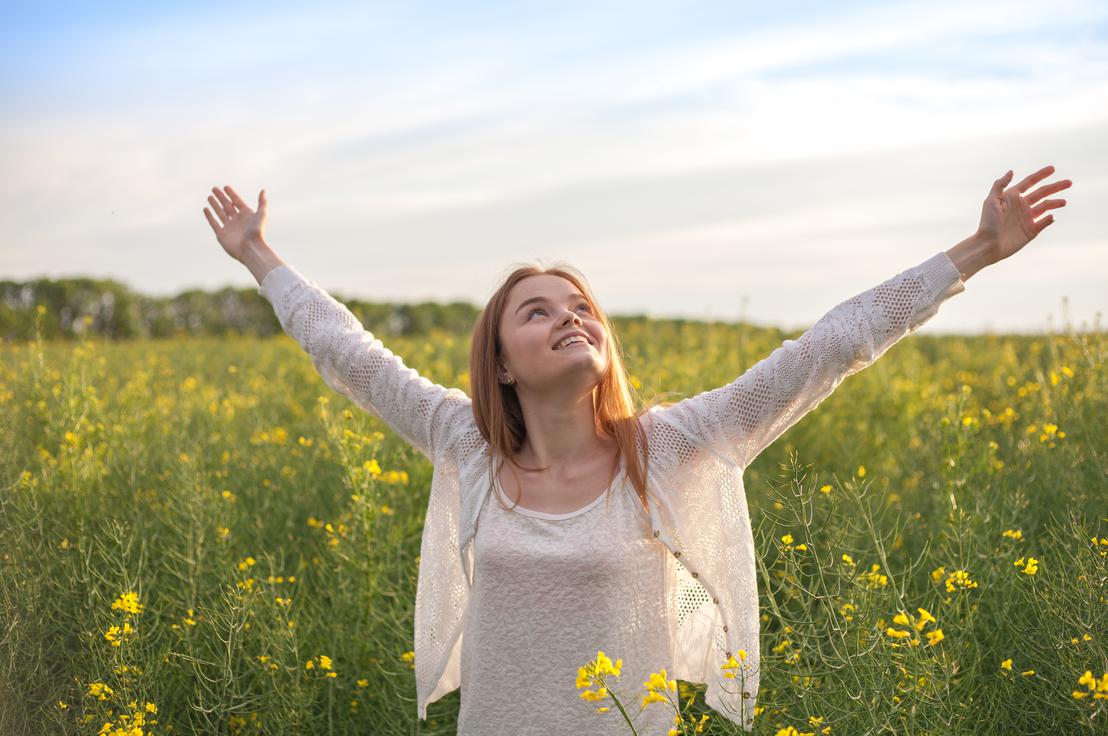 45
Nos péchés, tout ce qui est contraire à la volonté de Dieu : voilà ce qui nous retarde sur ce chemin du Ciel ou, pire, nous en détourne.
Le péché  est une offense à Dieu,
cette offense doit être réparée :
Jésus a tout réparé, 
à notre place et par amour pour nous,
par ses souffrances et sa mort sur la Croix.
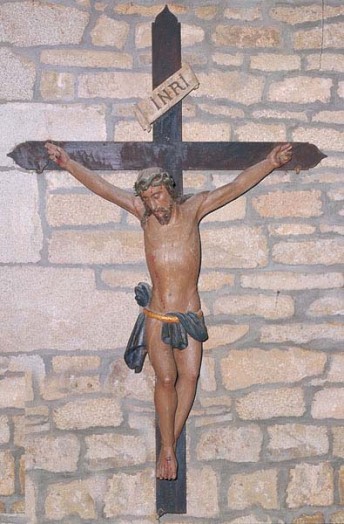 Sœur Lucie résume ainsi le message de Fatima :
la conversion des pécheurs et le retour des âmes à Dieu.
46
Apprenez-nous à prier  –  Fatima – Les apparitions de 1917
Mais… à nous, Notre Dame demande de
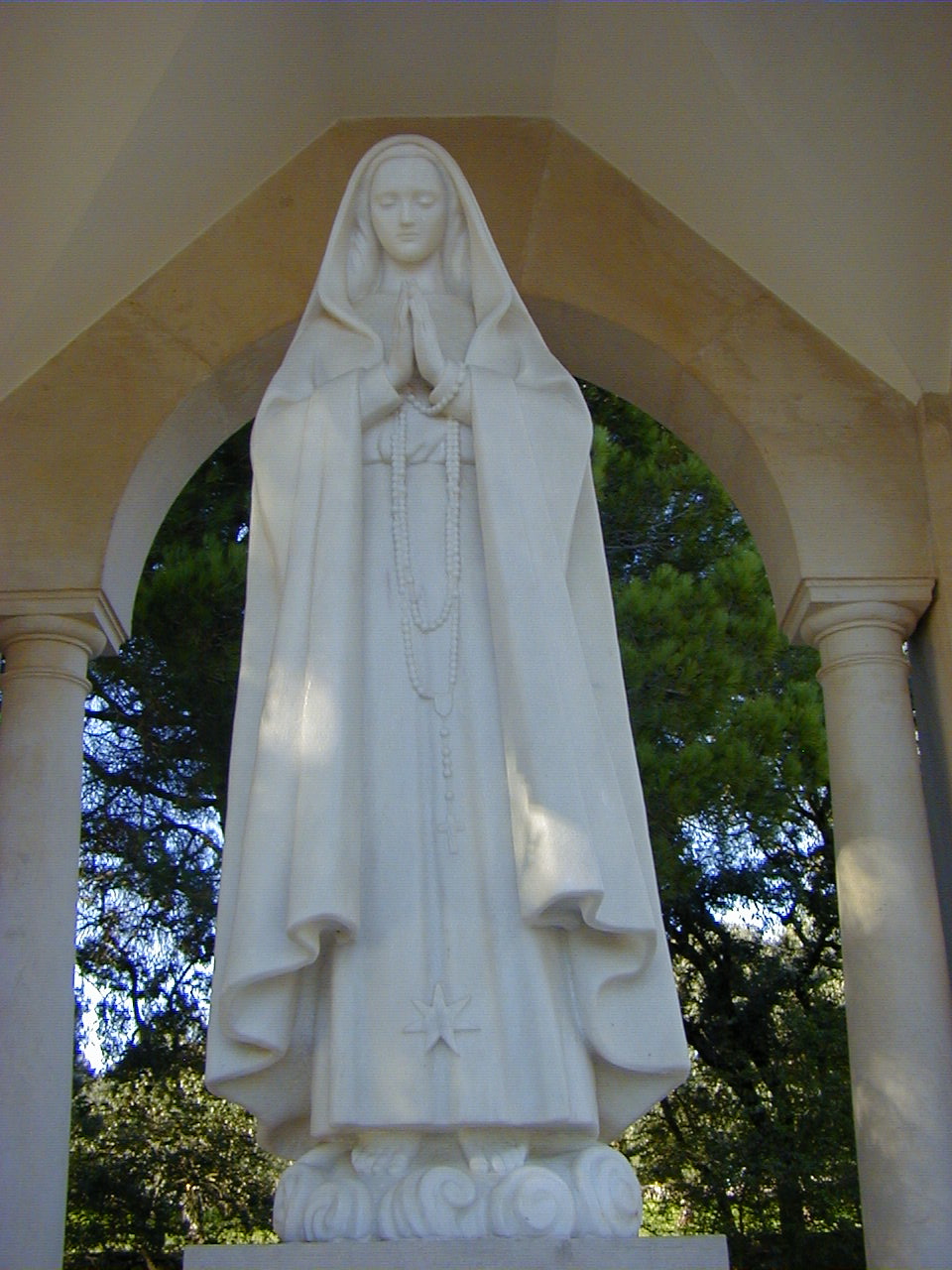 prier et de faire des sacrifices
- pour réparer les offenses faites envers Jésus,
- pour la conversion et le salut  de notre prochain :
Priez, priez beaucoup et faites des sacrifices pour les pécheurs.
 Car beaucoup d’âmes vont en enfer 
parce qu’elles n’ont personne qui se sacrifie et prie pour elles.

(Notre-Dame, le 19 août 1917)
47
Apprenez-nous à prier  –  Fatima – Les apparitions de 1917
En complément de ce que nous a dit Jésus dans l’Évangile 
et de tout l’enseignement de l’Église, Notre-Dame vient nous dire :
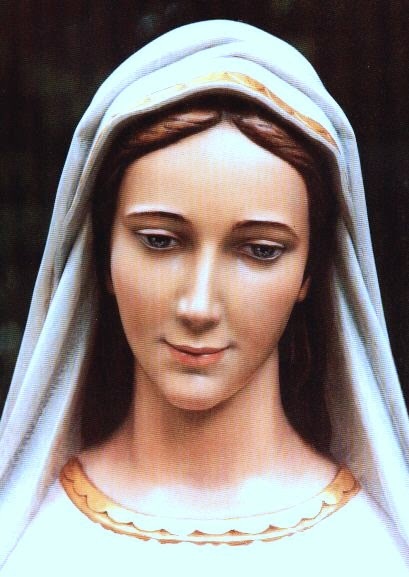 pour le salut des pécheurs,
pour avoir la paix, 
ayez recours à
mon Cœur Immaculé.
48
Apprenez-nous à prier  –  Fatima – Les apparitions de 1917
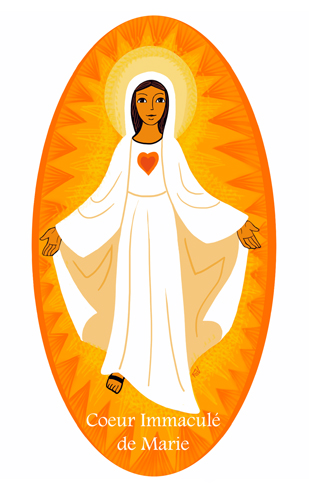 Dieu nous accorde ses grâces 
par le moyen du
Cœur Immaculé de Marie : 
c’est à elle qu’il faut les demander.

Le Cœur de Jésus 
veut qu’on vénère avec Lui 
le Cœur Immaculé de Marie,
que l’on demande la paix
au Cœur Immaculé de Marie,
car c’est à elle que Dieu l’a confiée
(sainte Jacinthe)
49
Les principales demandes

de Notre-Dame
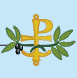 50
Apprenez-nous à prier  –  Fatima – Les apparitions de 1917
Le sacrifice
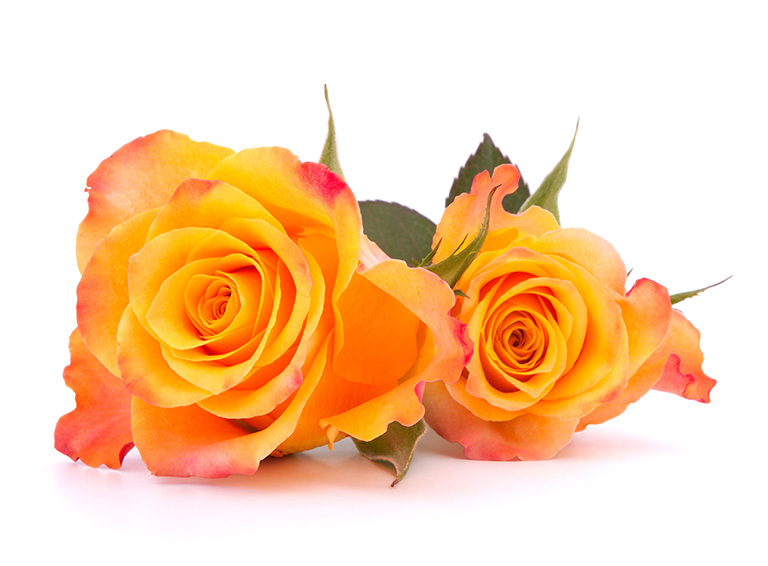 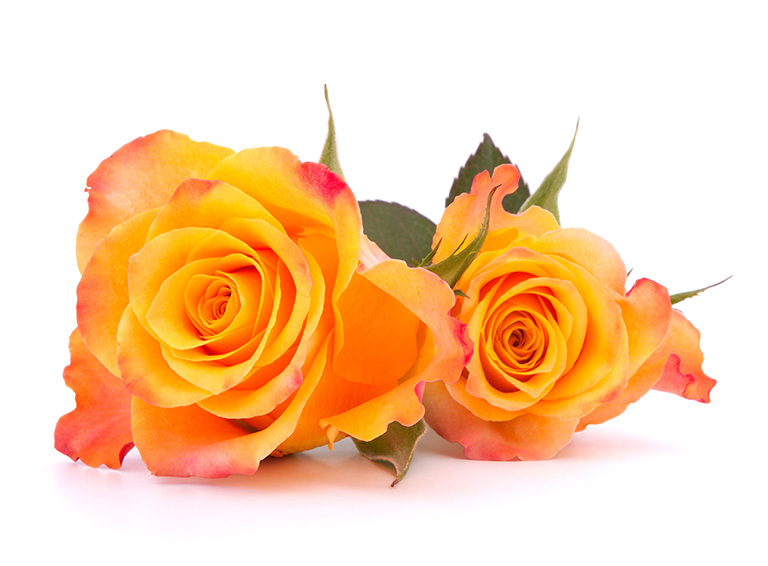 Quelle est la principale demande de Notre-Dame ?
Le sacrifice.

Qu’entendez-vous par sacrifice ?
Par « sacrifice », Notre-Dame a dit qu’elle entendait
l’accomplissement loyal du devoir d’état quotidien 
de chacun.

Sœur Lucie - 12 août 1946
51
Bien faire ce que l’on a à faire,
en esprit de sacrifice,

en réparation, avec Jésus et Marie, 
pour les péchés 
et pour la conversion des pécheurs.
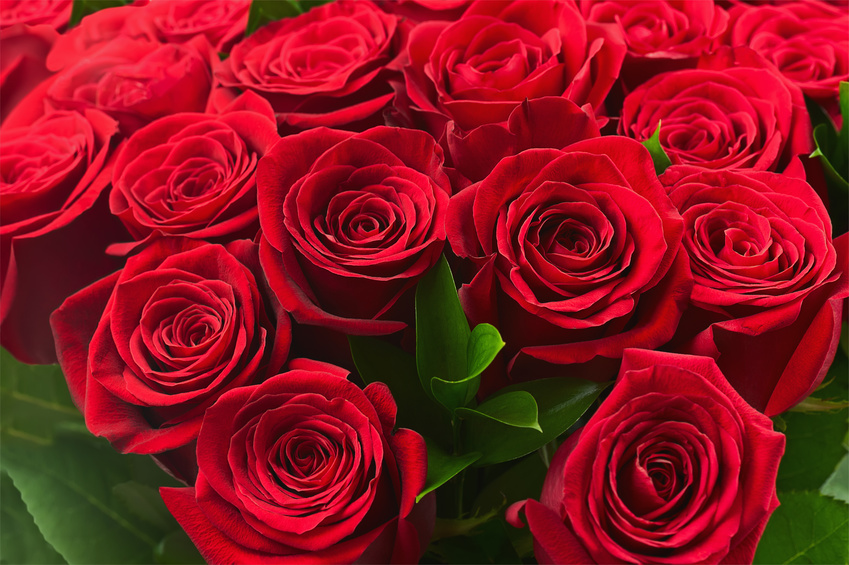 52
Dire le chapelet tous les jours
Notre-Dame insiste de façon étonnante sur cette demande…
Elle la rappellera à chacune de ses apparitions de 1917.
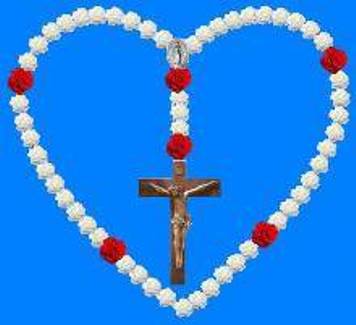 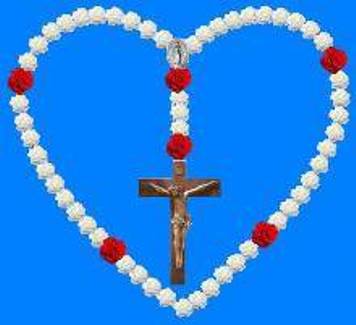 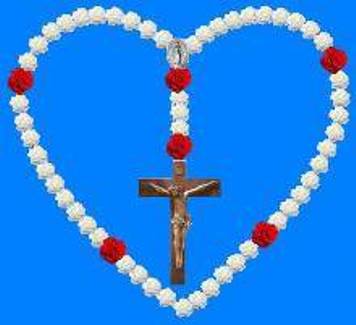 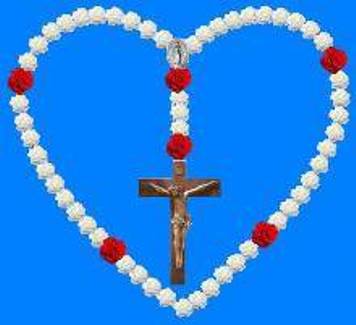 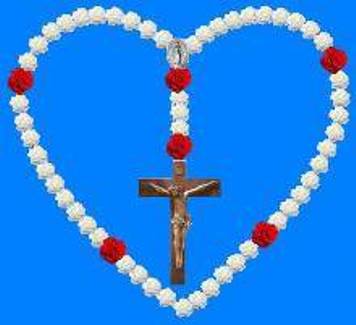 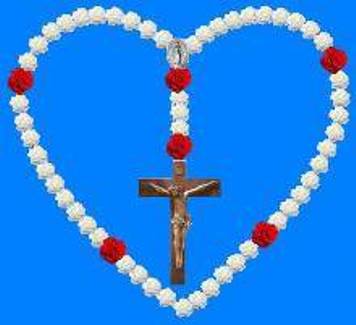 Je suis Notre-Dame du « ROSAIRE » (13 octobre 1917)
53
La dévotion au Cœur Immaculé de Marie
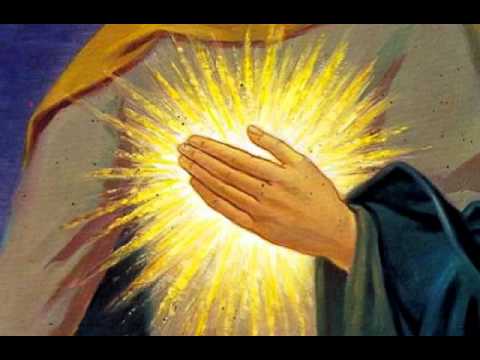 C’est un Cœur de Maman, qui nous aime,
qui veut notre salut, 
nous éviter l’enfer éternel.
Chacun de nos péchés l’offense et la blesse.
Elle demande de la prier plus souvent 
et de se consacrer à son Cœur Immaculé.
Elle apporte une nouveauté merveilleuse :
La communion réparatrice des premiers samedis du mois.
54
La communion réparatrice 
des premiers samedis du mois
… Tous ceux qui, pendant cinq mois, le premier samedi,
- se confesseront,
- recevront la sainte Communion,
- réciteront un chapelet 
- et me tiendront compagnie pendant quinze minutes, 
en méditant sur les quinze mystères du Rosaire 
en esprit de réparation...
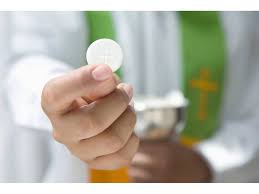 55
je promets de les assister à l'heure de la mort,
avec toutes les grâces nécessaires pour le salut de leur âme .
FIN DE LA DEUXIÈME PARTIE
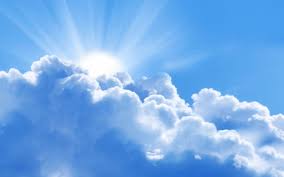 Première partie = la préparation des enfants en 1916
56
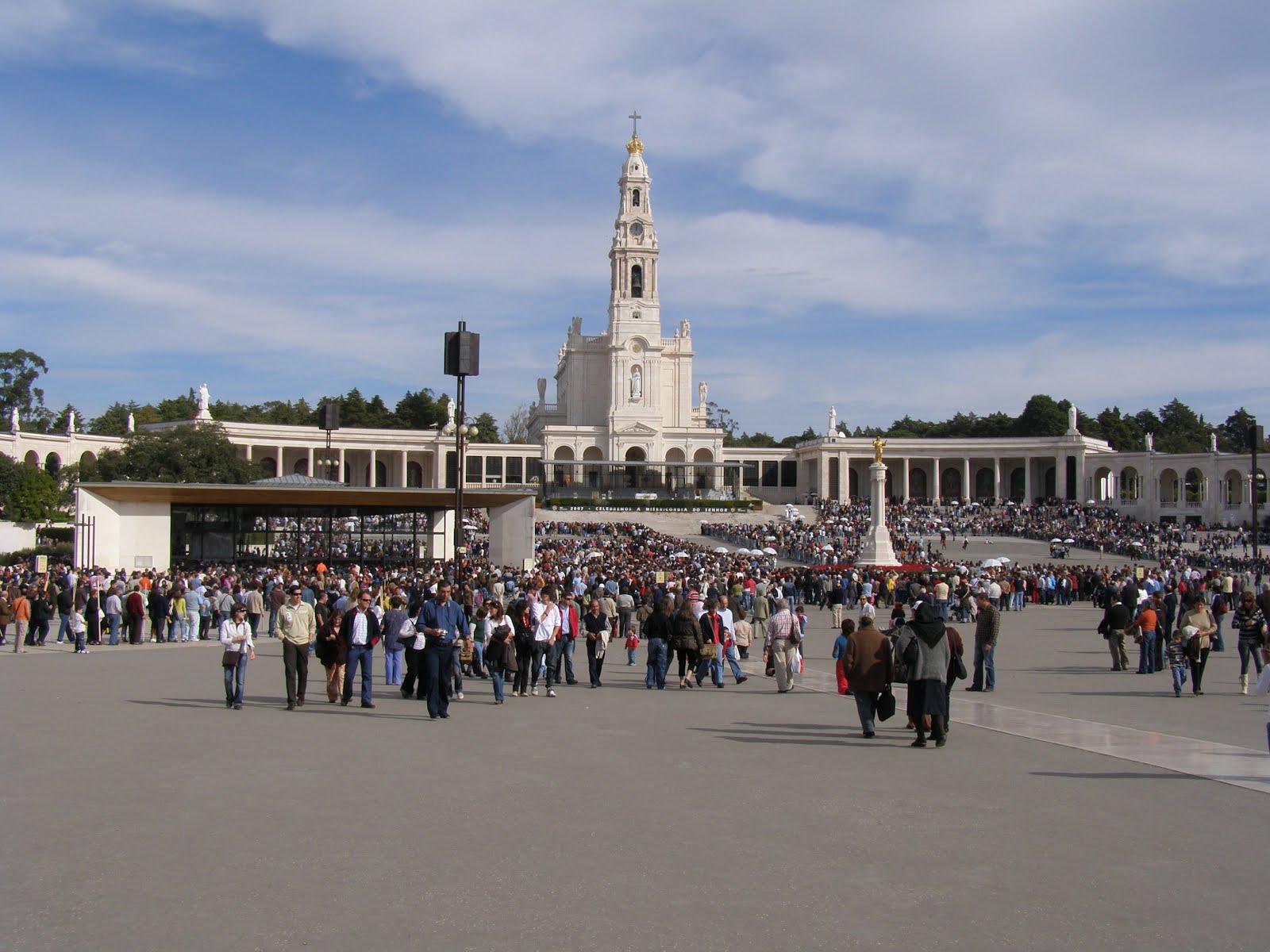 Fatima est devenu un grand centre marial
57
Après les apparitions de 1917…
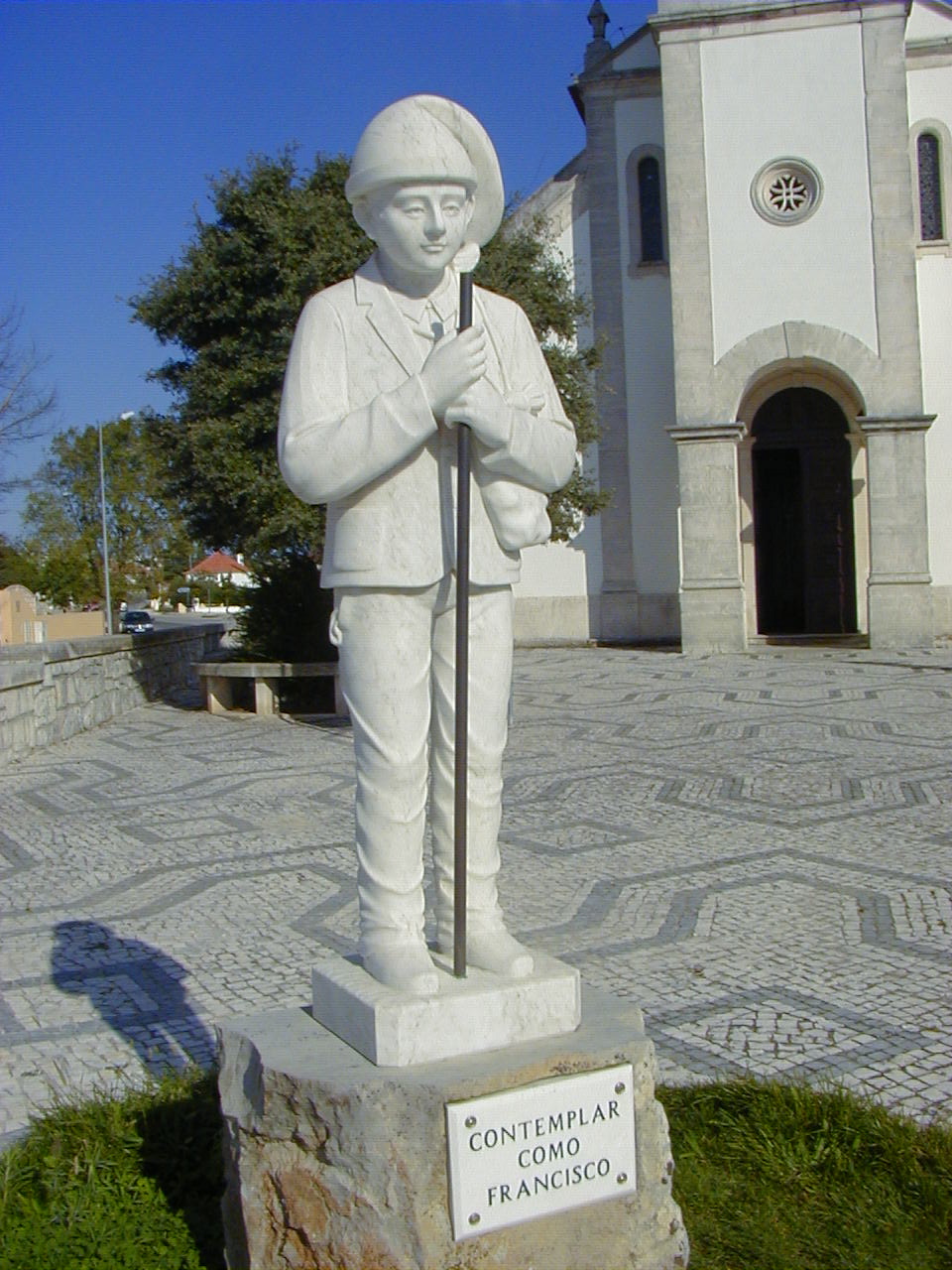 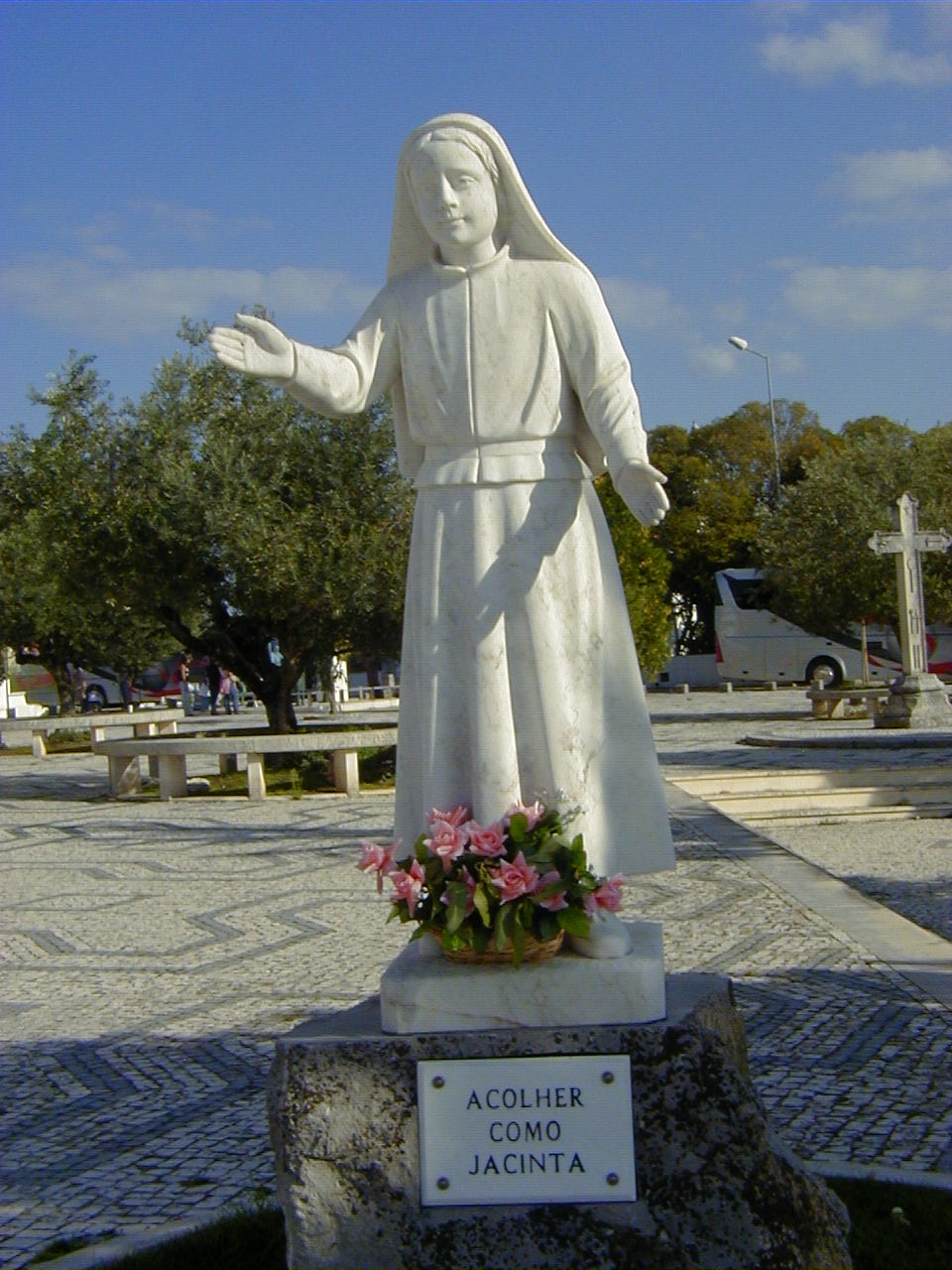 François, né le 11 juin 1908 meurt le 4 avril 1919.
Jacinte, née le 11 mars 1910, meurt le 20 février 1920.
Jacinte et François sont canonisés le 13 mai 2017.
Ils sont fêtés le 20 février.
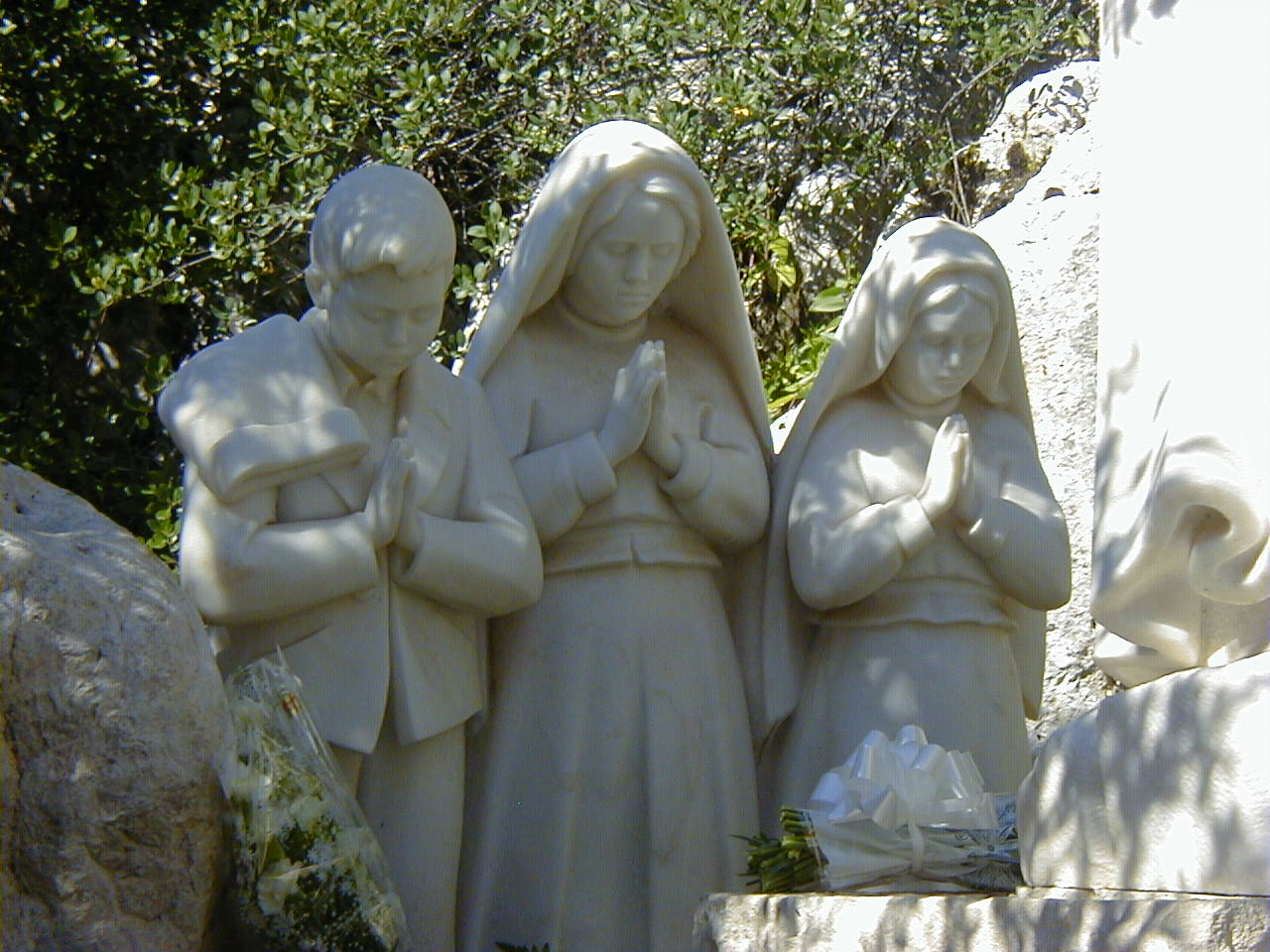 Lucie, née le 22 mars 1907, sera religieuse et  vivra jusqu’au 13 février 2005.
58
Apprenez-nous à prier  –  Fatima – Les apparitions de 1917
DOCUMENTATION

Parents et éducateurs

Vivre l’année liturgique avec les enfants

Pour que s’épanouisse la foi du tout-petit

Éduquer pour le bonheur

Autres écrits

 Les dessins concernant Notre-Dame

Tous les diaporamas


 Page d’accueil du site
59
Apprenez-nous à prier  –  Fatima – Les apparitions de 1917